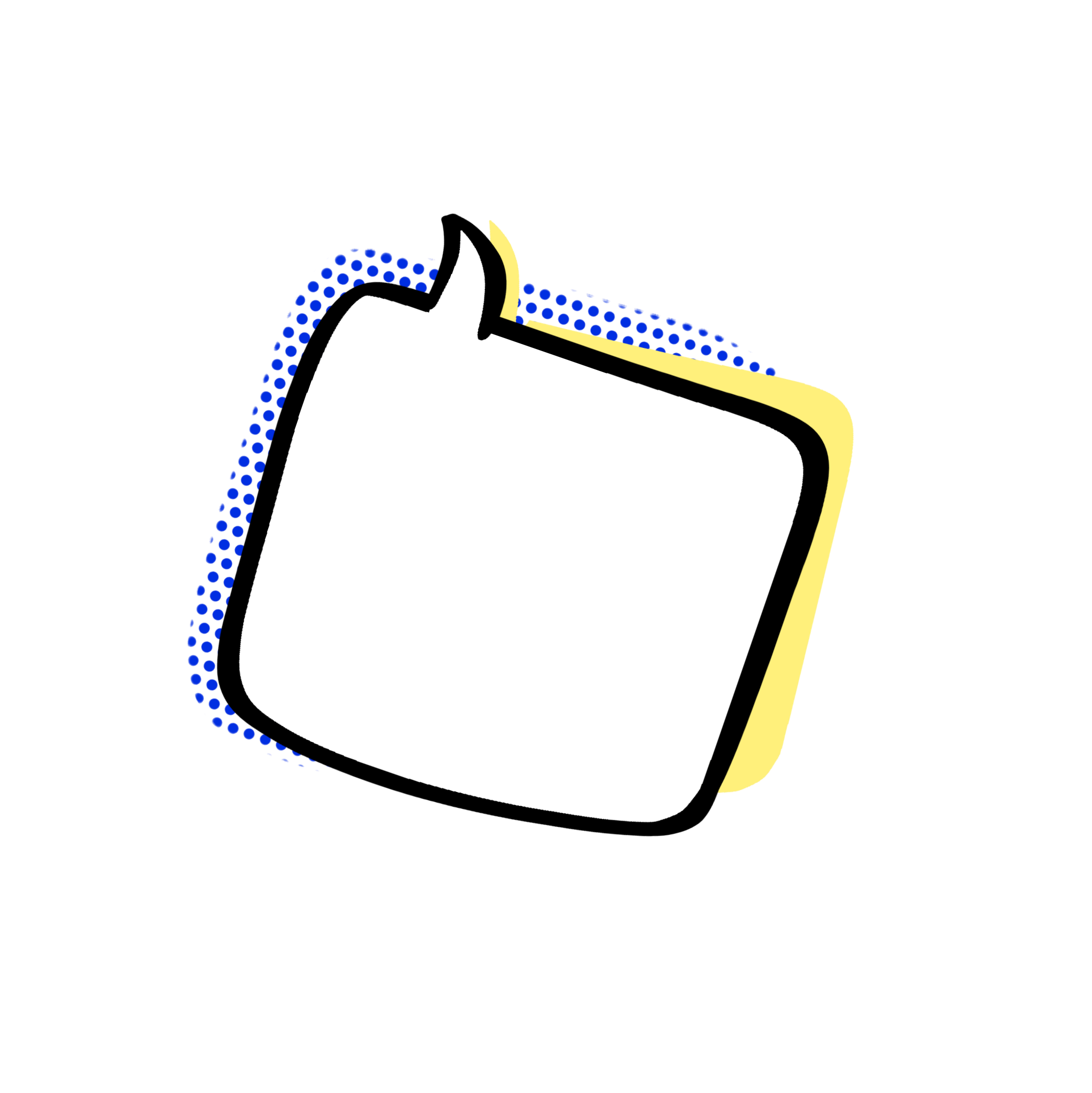 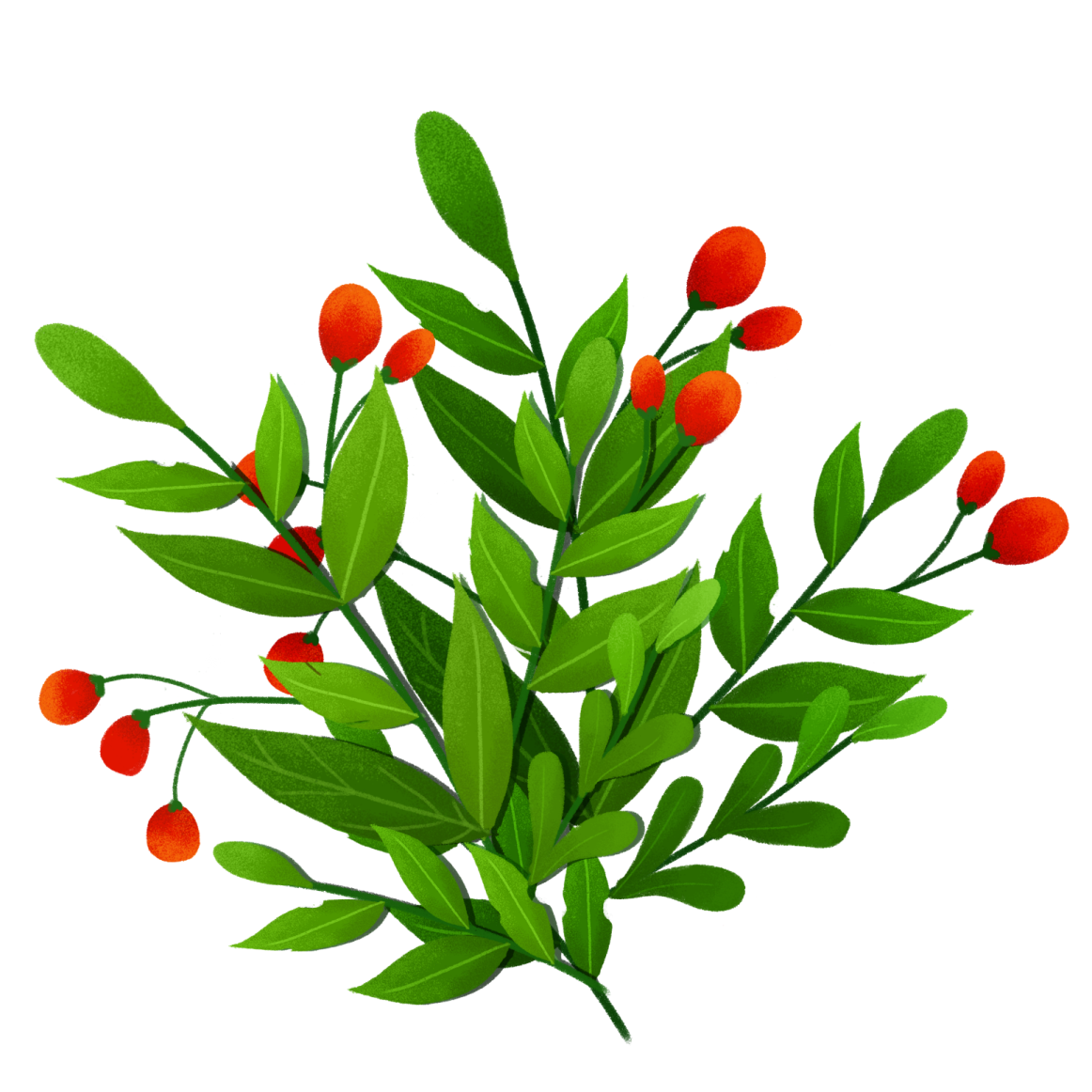 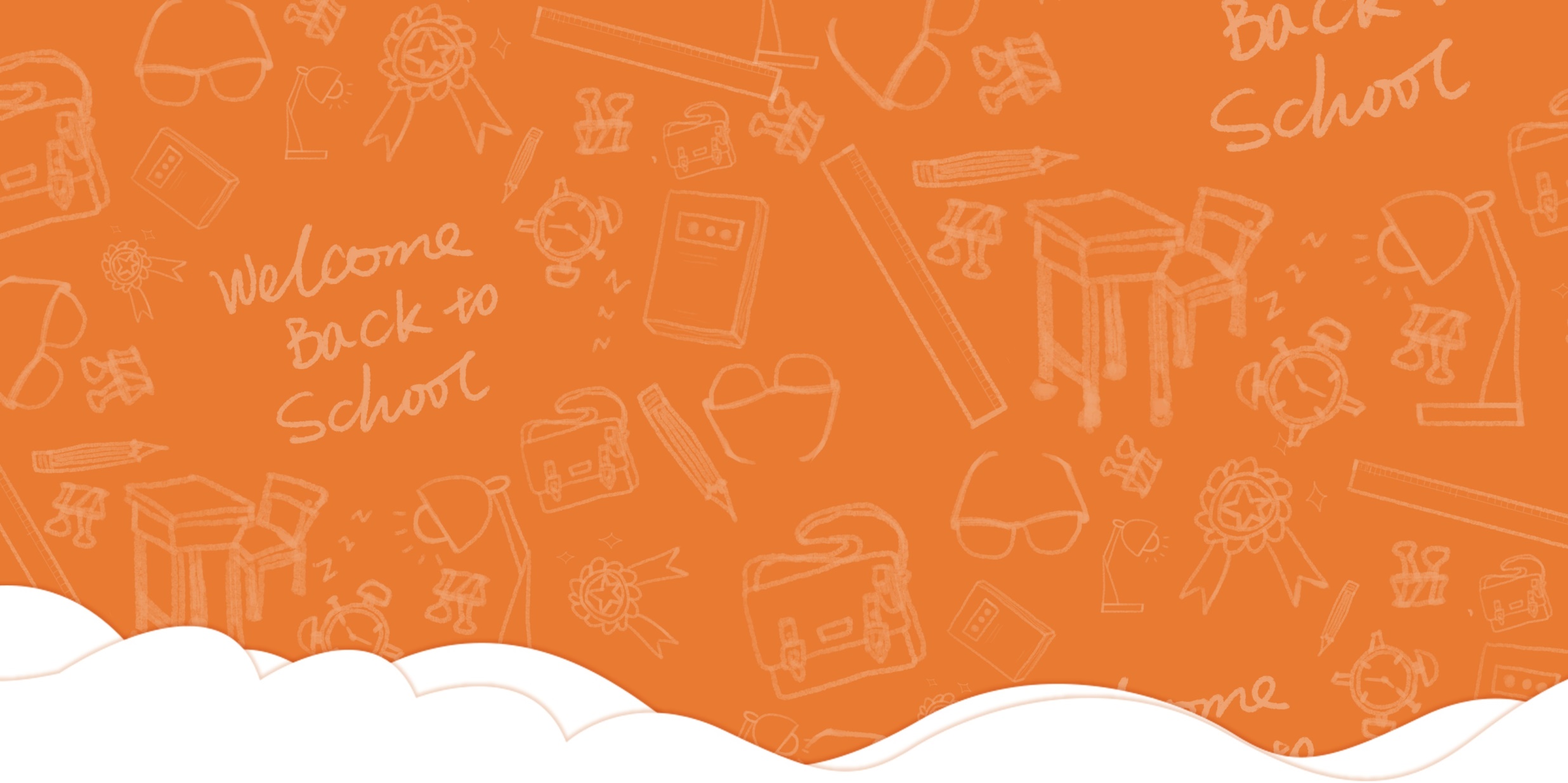 Chào mừng các con đến với tiết học Tiếng Việt
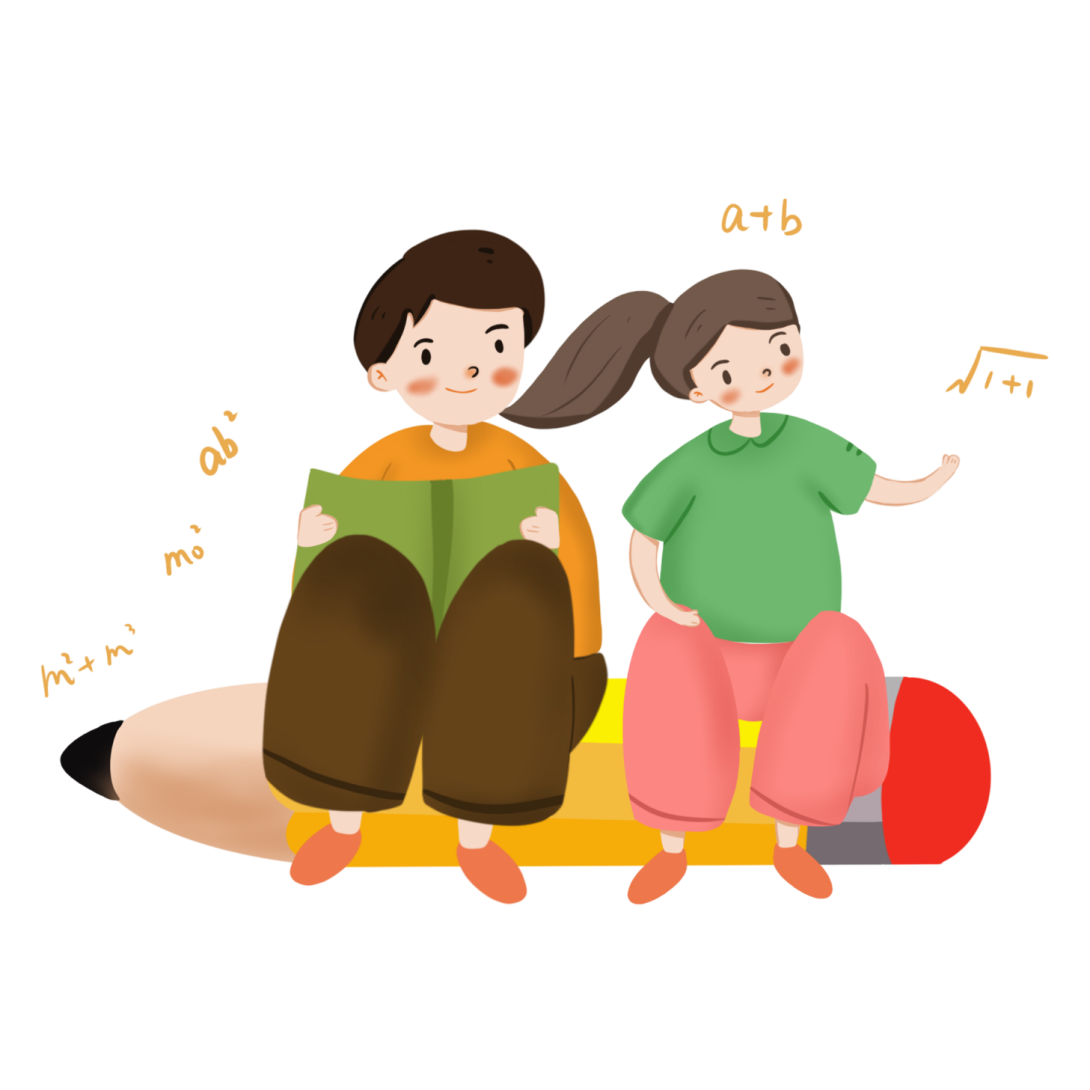 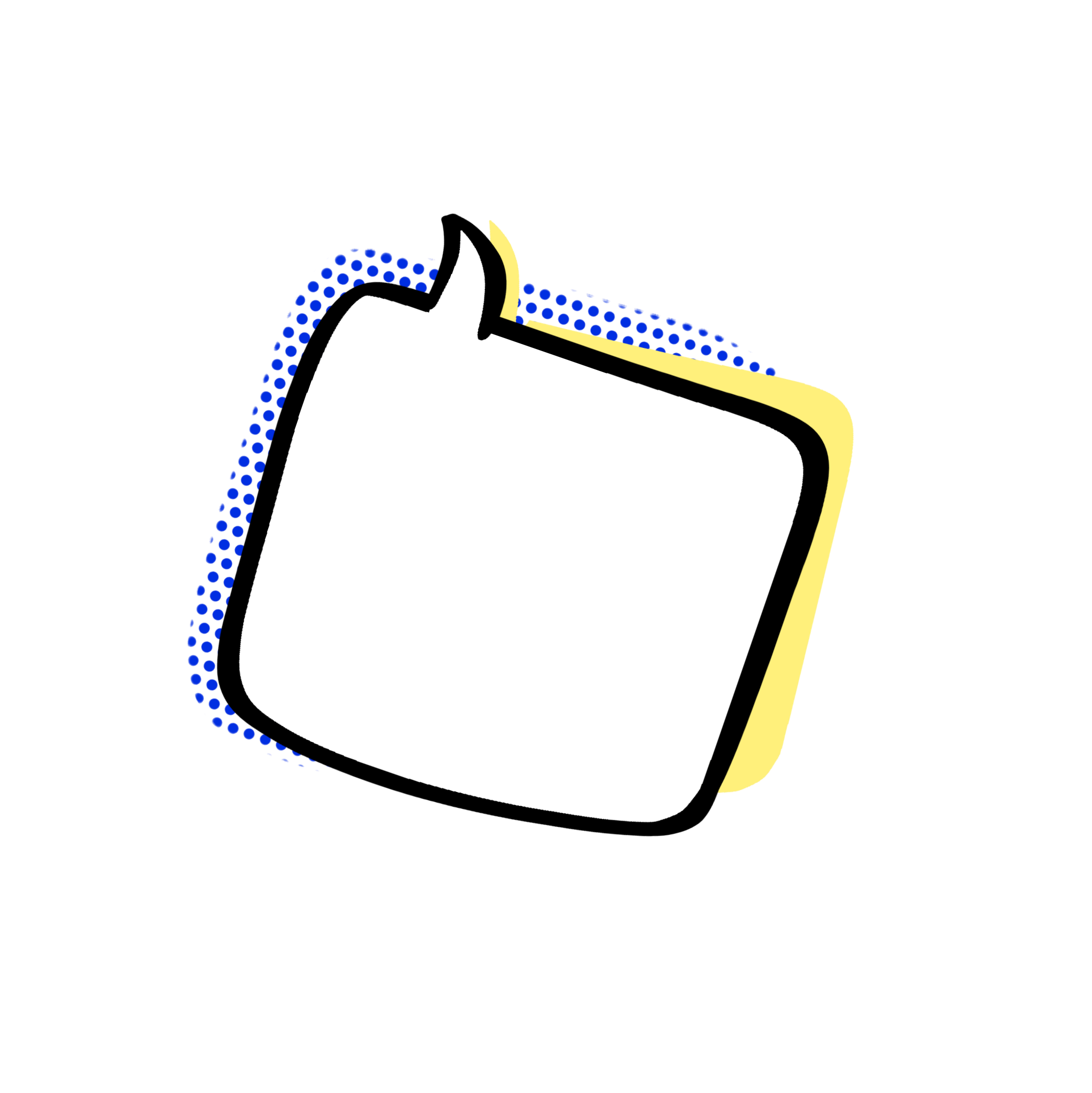 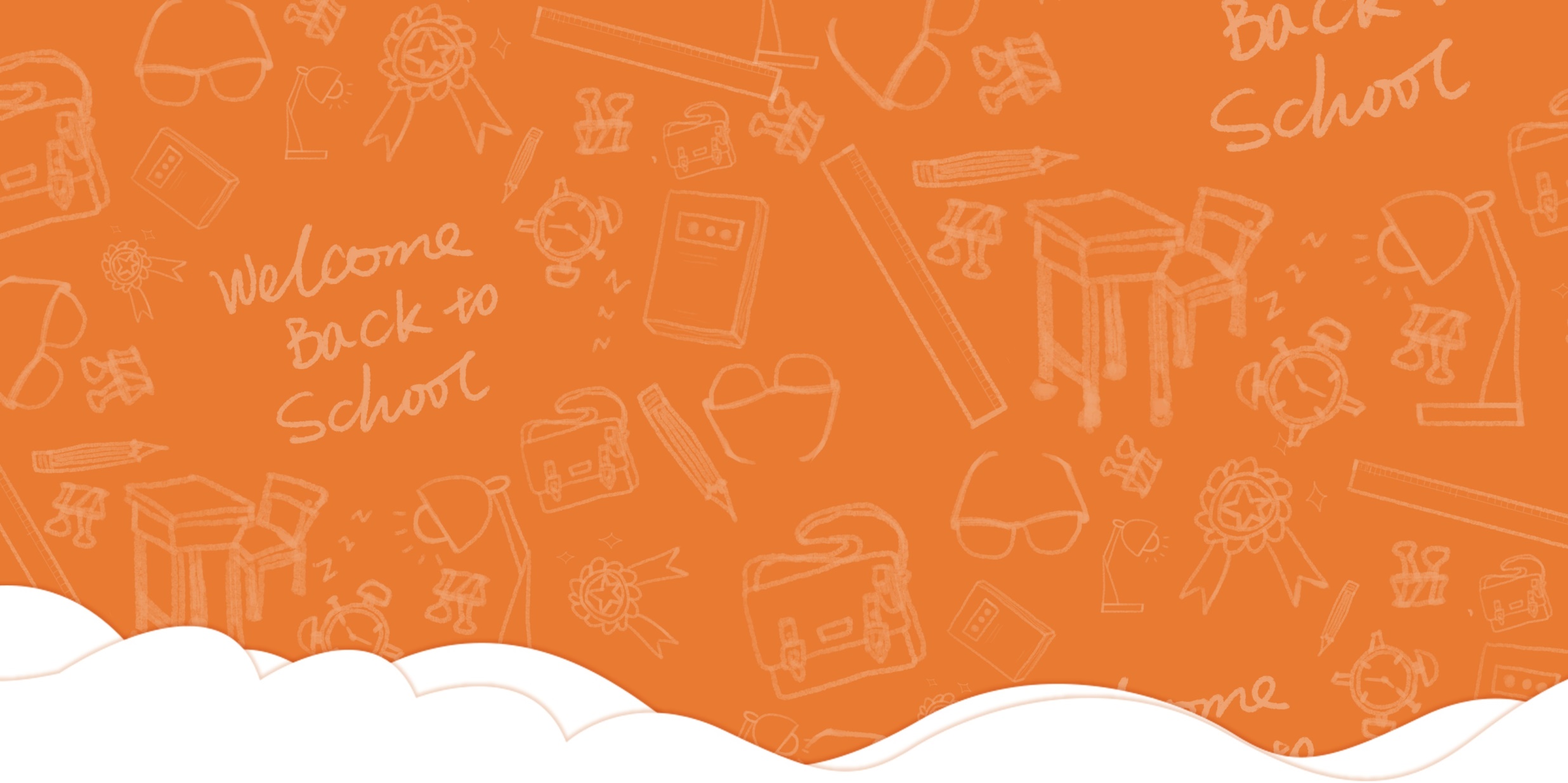 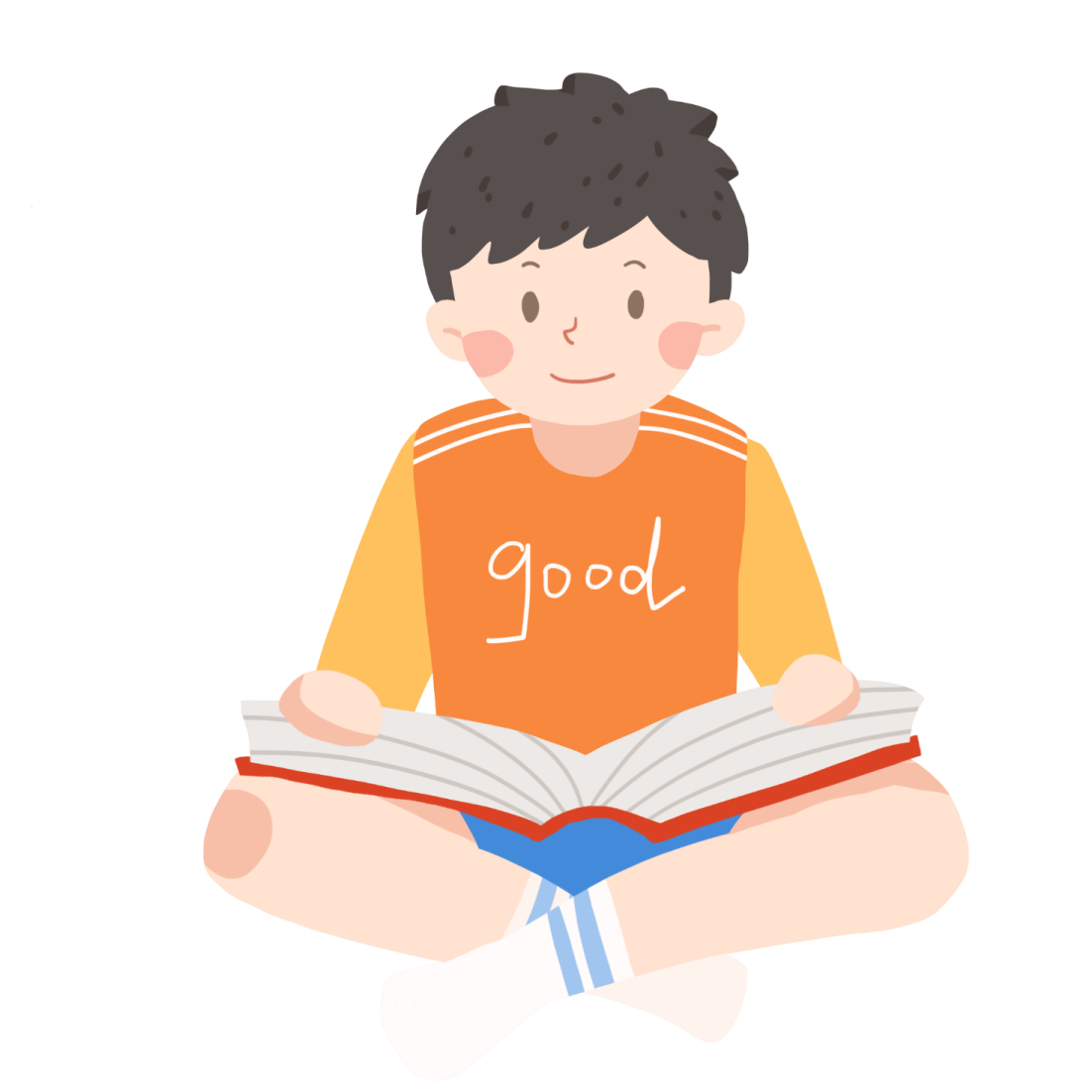 Tiếng Việt ( tiết 4)
Nói và nghe.
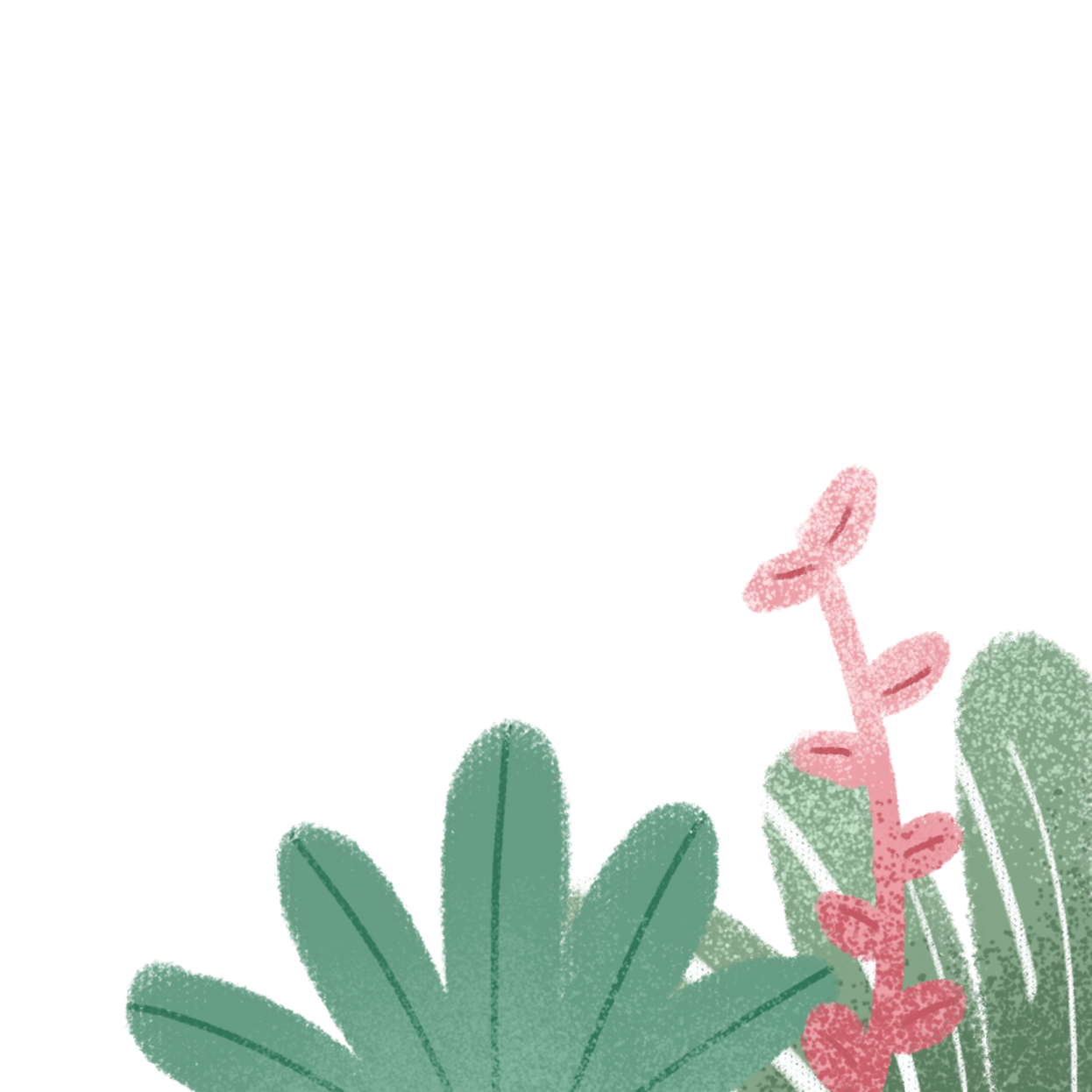 YÊU CẦU CẦN ĐẠT
1. Nhận biết được các sự việc trong câu chuyện Bóp nát quả cam.
2. Chia sẻ được những trải nghiệm, suy nghĩ, cảm xúc có liên quan đến bài học, trao đổi về nội dung văn bản và các chi tiết trong tranh.
3. Biết dựa vào tranh để kể lại từng đoạn của câu chuyện Bóp nát quả cam.
Bóp nát quả cam
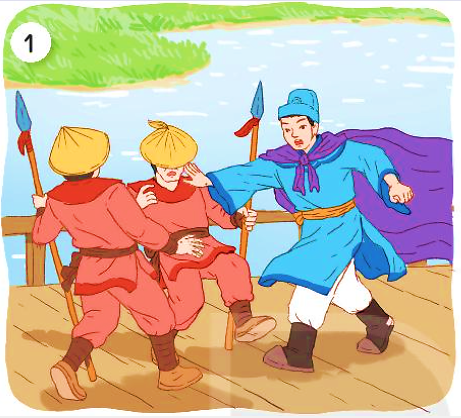 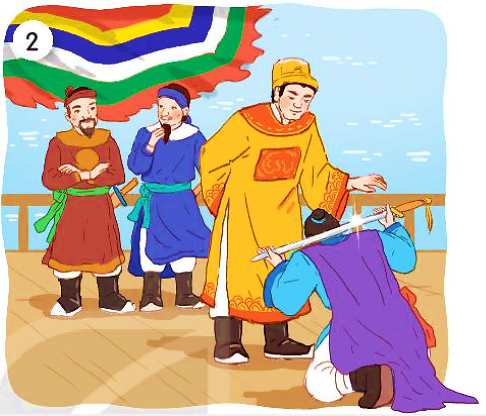 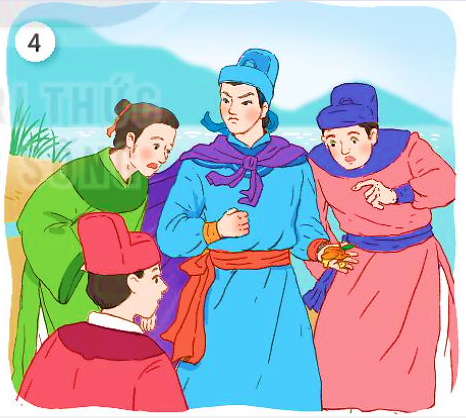 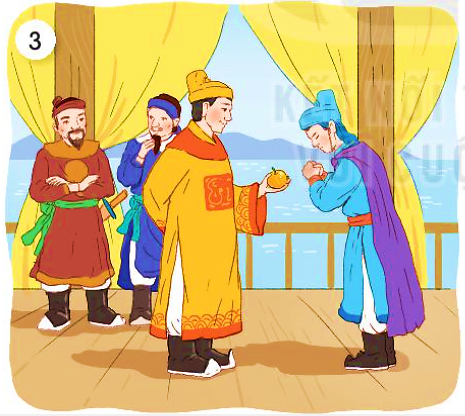 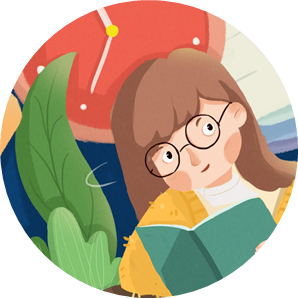 TRẢ LỜI CÂU HỎI QUA TRÒ CHƠI
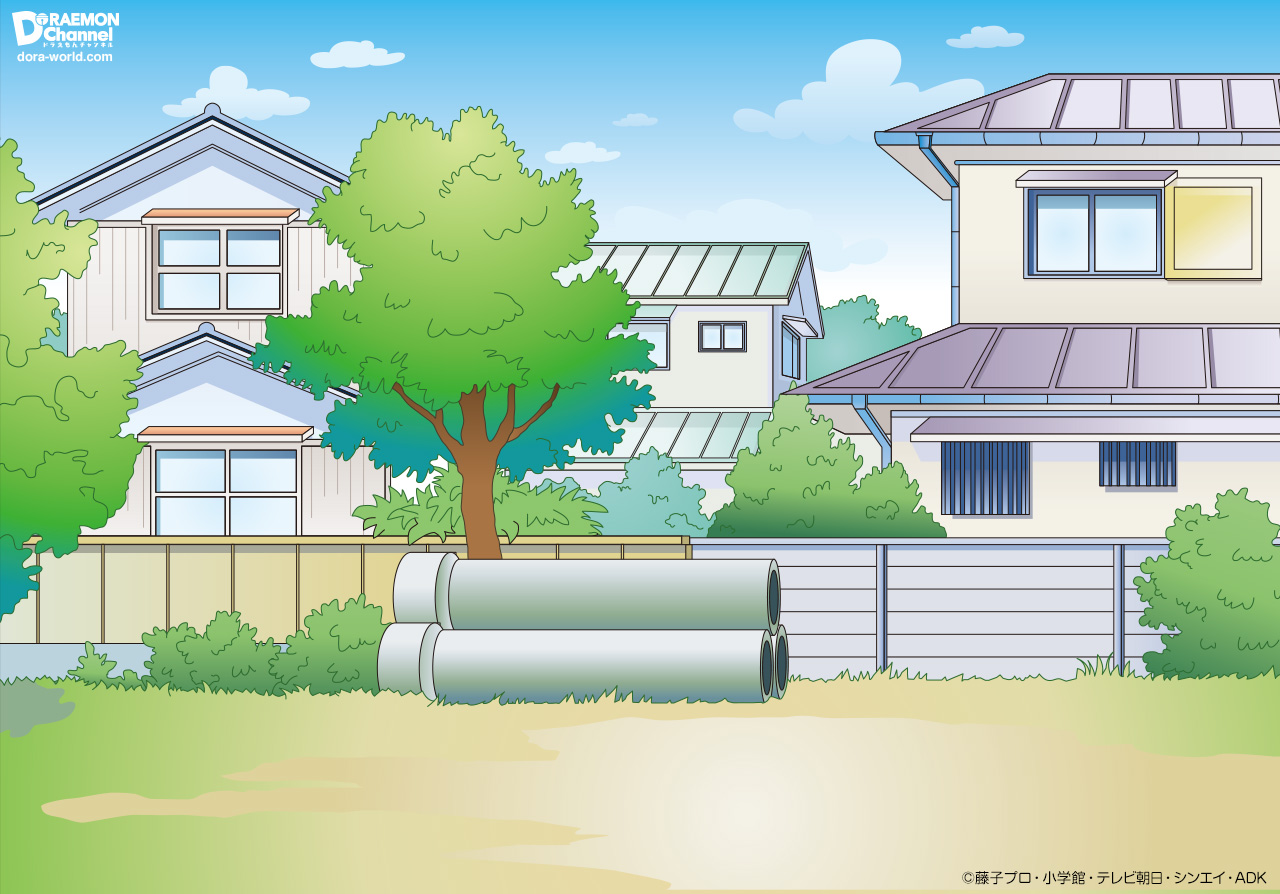 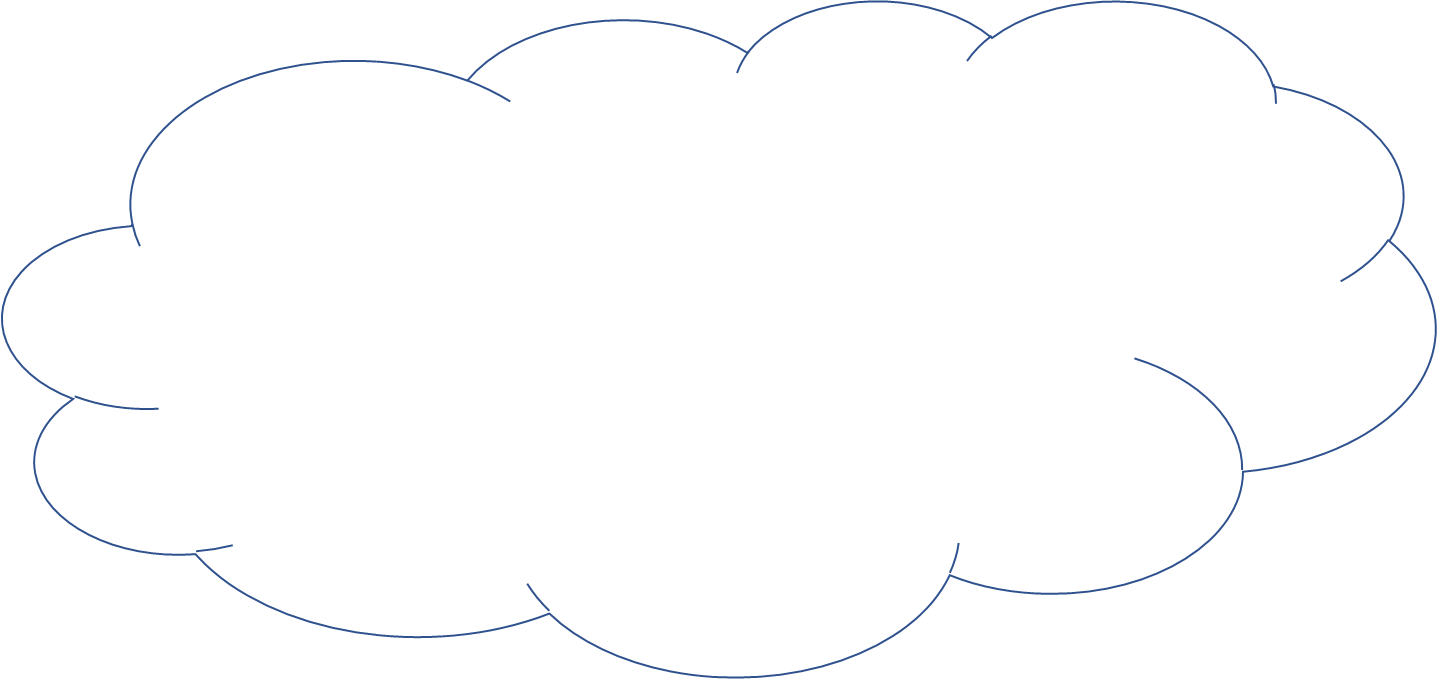 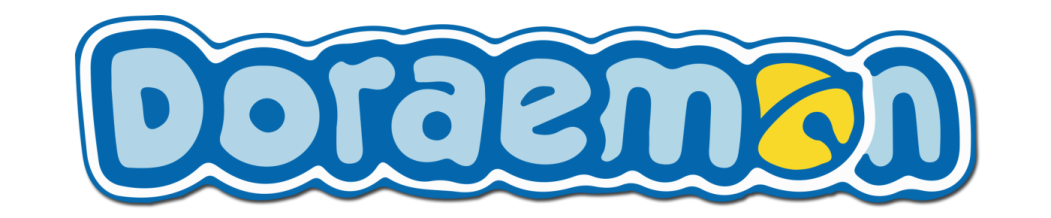 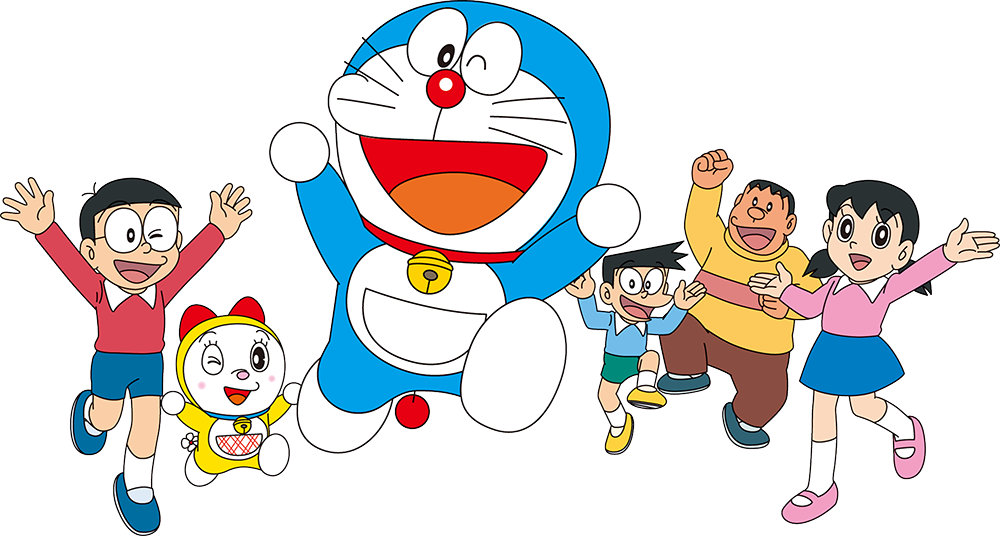 MẢNH GHÉP
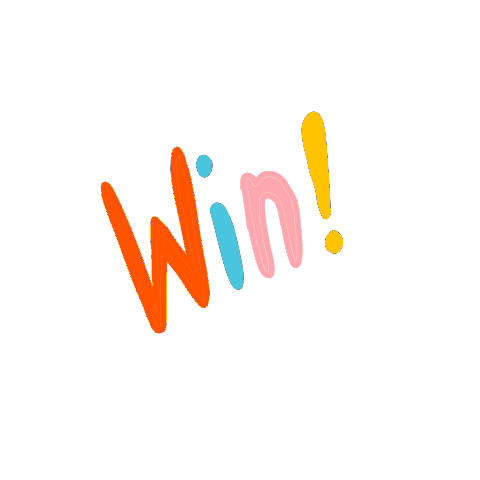 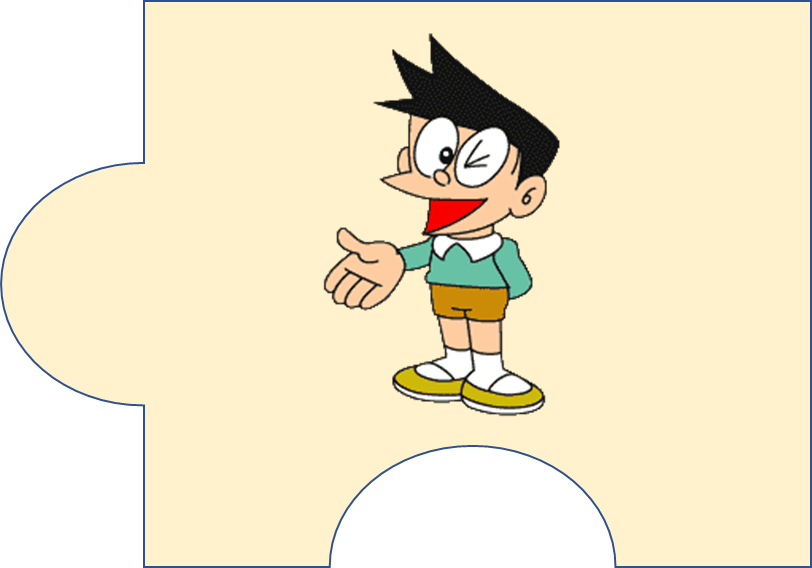 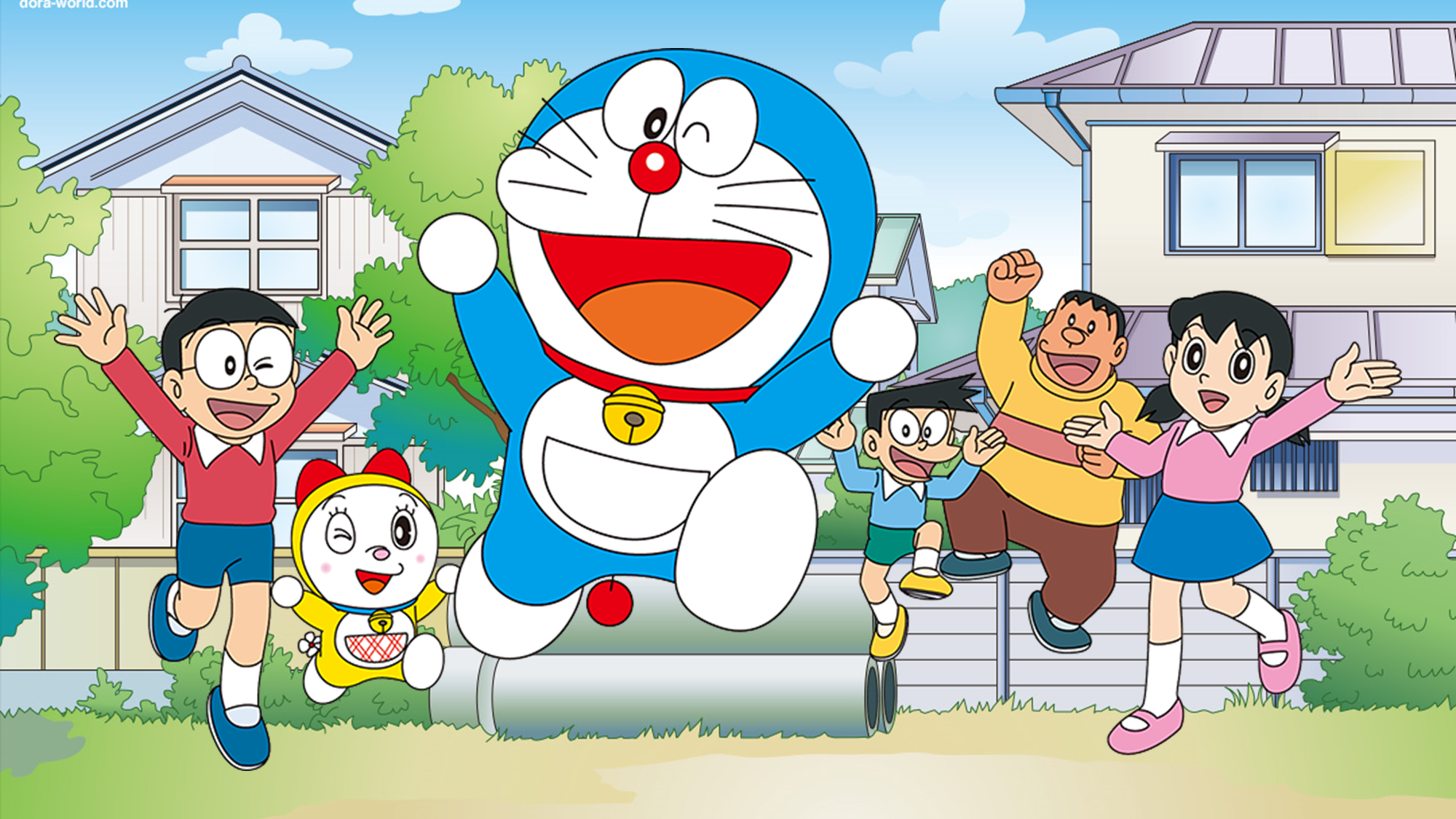 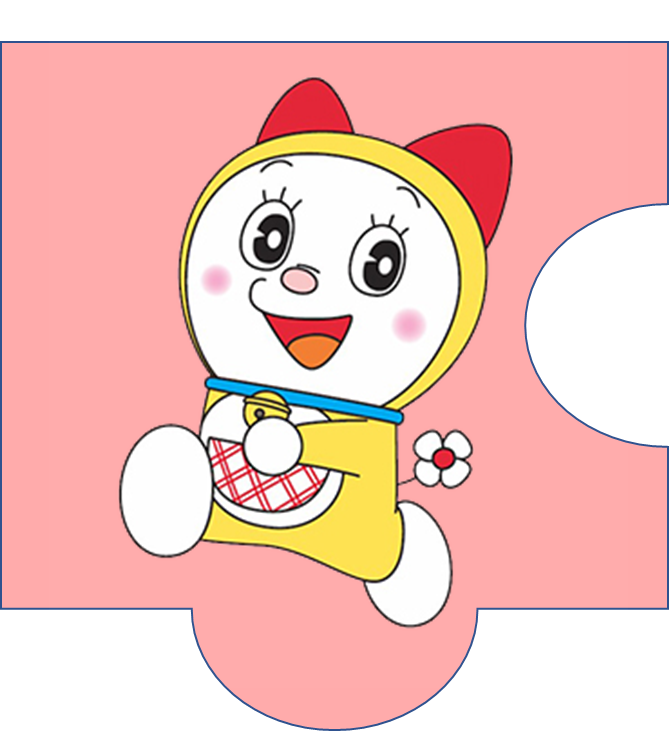 HỌC TIẾP
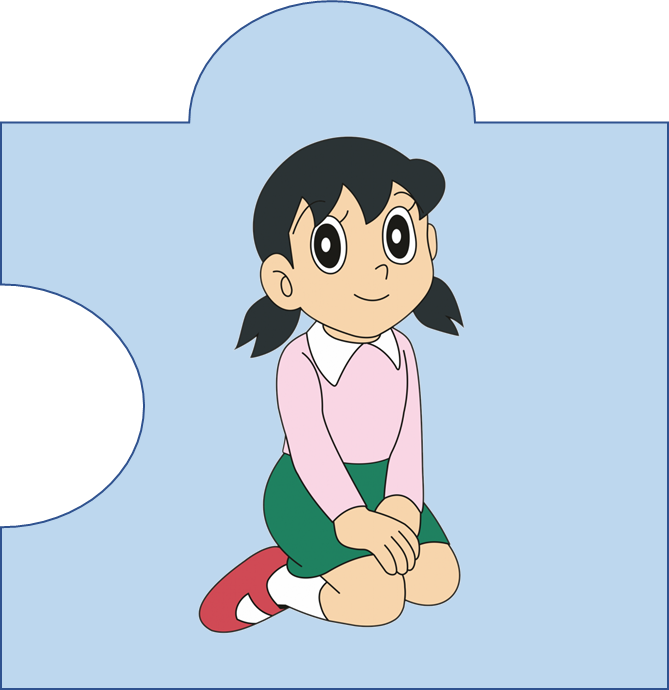 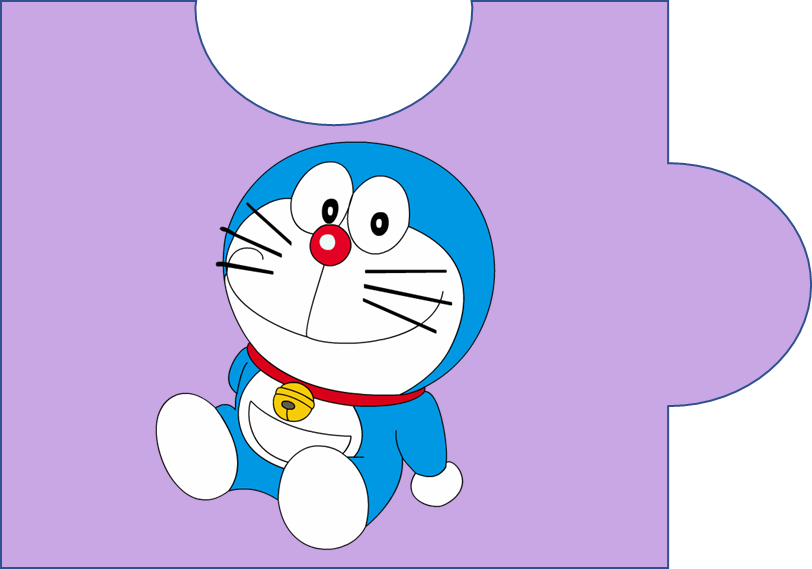 [Speaker Notes: Thầy cô hãy nhấn vào từng mảnh ghép để chuyển đến câu hỏi
Sau khi lật miếng ghép cuối cùng và tìm ra bức tranh chiến thắng nhấn vào chữ học tiếp để tiếp tục bài giảng.
Good luck!]
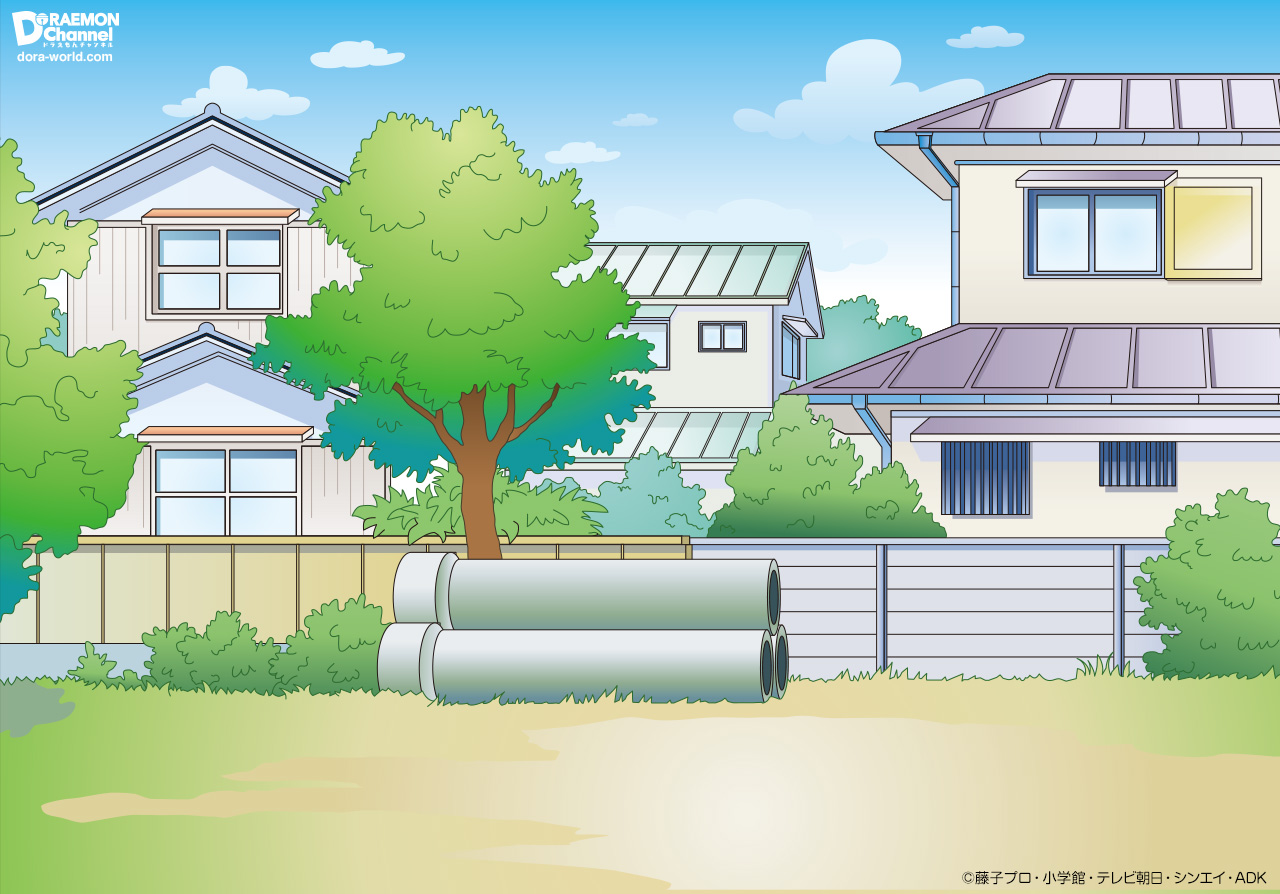 Trần Quốc Toản xô những người lính gác để đi đâu?
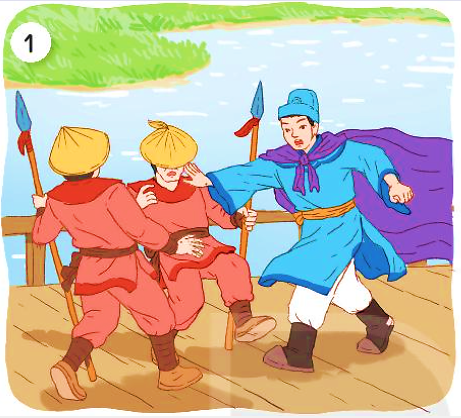 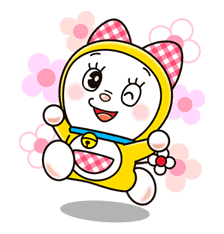 Trần Quốc Toản xô ngã mấy người lính gác để được vào gặp vua, xin đánh giặc.
[Speaker Notes: Thầy/ Cô sau bấm vào khoảng trống bất kỳ để hiện ra câu trả lời
Sau đó bấm vào nhân vật hoạt hình để quay lại lật miếng ghép.]
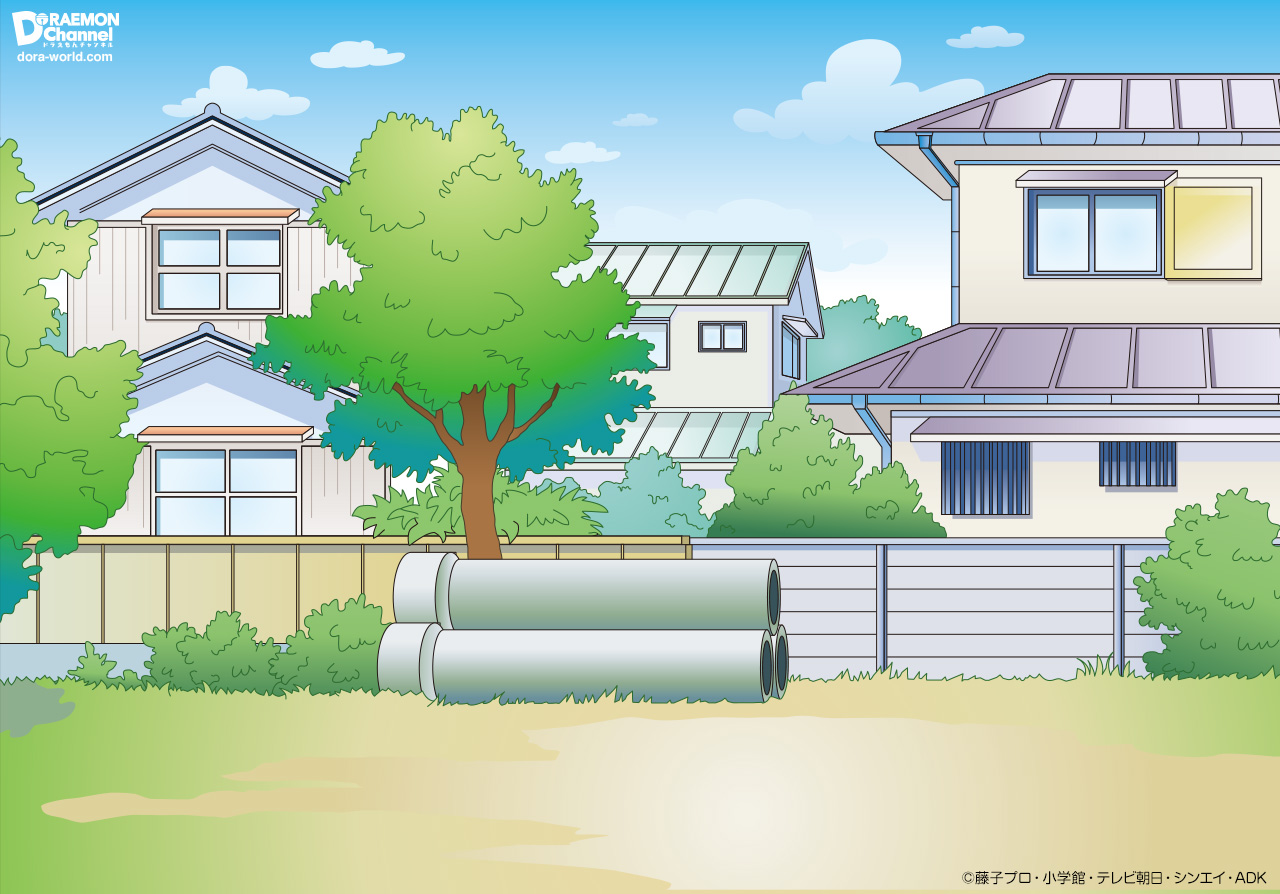 Trần Quốc Toản nói với vua điều gì?
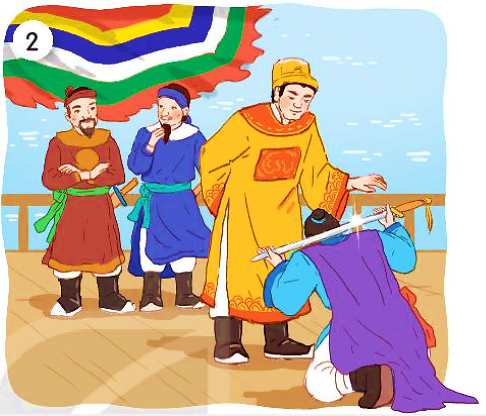 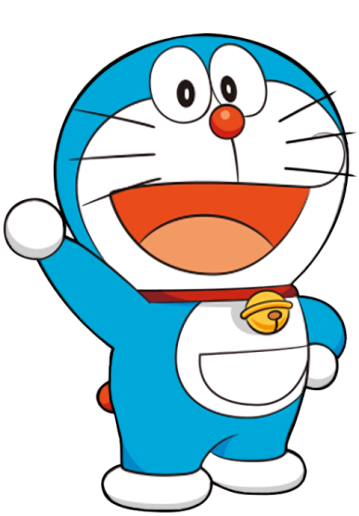 Trần Quốc Toản quỳ xuống tâu với vua: “Cho giặc mượn đường là mất nước. Xin bệ hạ cho đánh!” và đặt thanh gươm lên gáy xin chịu tội.
[Speaker Notes: Thầy/ Cô sau bấm vào khoảng trống bất kỳ để hiện ra câu trả lời
Sau đó bấm vào nhân vật hoạt hình để quay lại lật miếng ghép.]
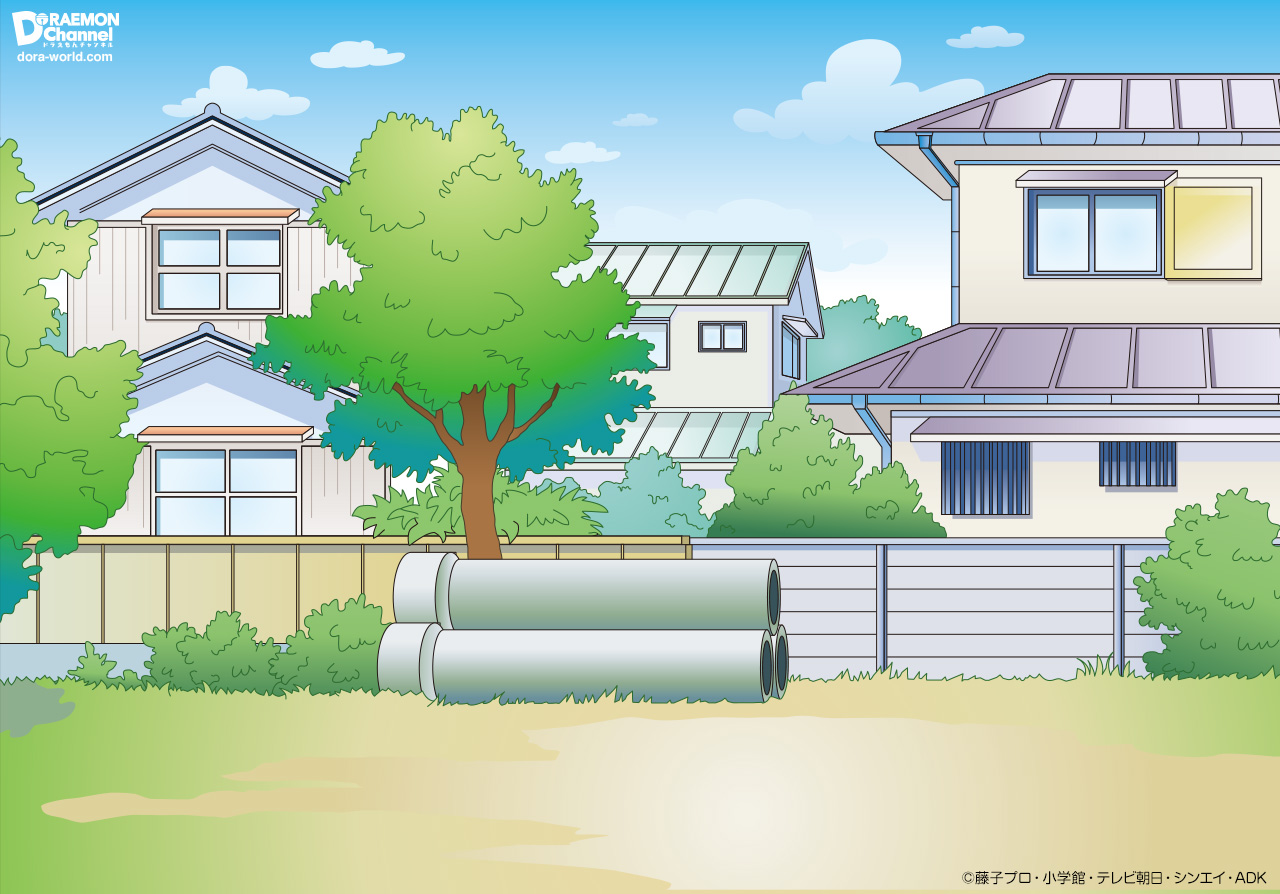 Vua nói với Trần Quốc Toản điều gì?
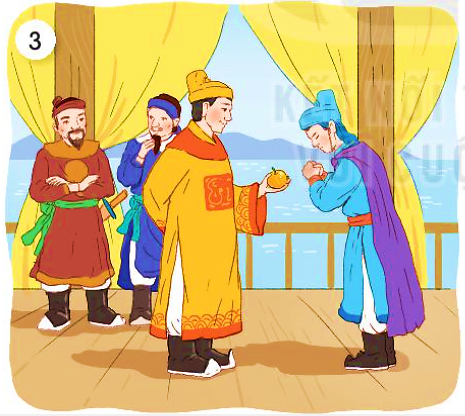 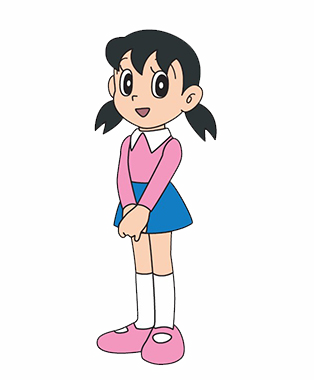 Vua nói: “Quốc Toản làm trái phép nước, lẽ ra phải trị tội. Nhưng còn trẻ mà đã biết lo việc nước, ta có lời khen.” và ban cho Quốc Toản một quả cam.
[Speaker Notes: Thầy/ Cô sau bấm vào khoảng trống bất kỳ để hiện ra câu trả lời
Sau đó bấm vào nhân vật hoạt hình để quay lại lật miếng ghép.]
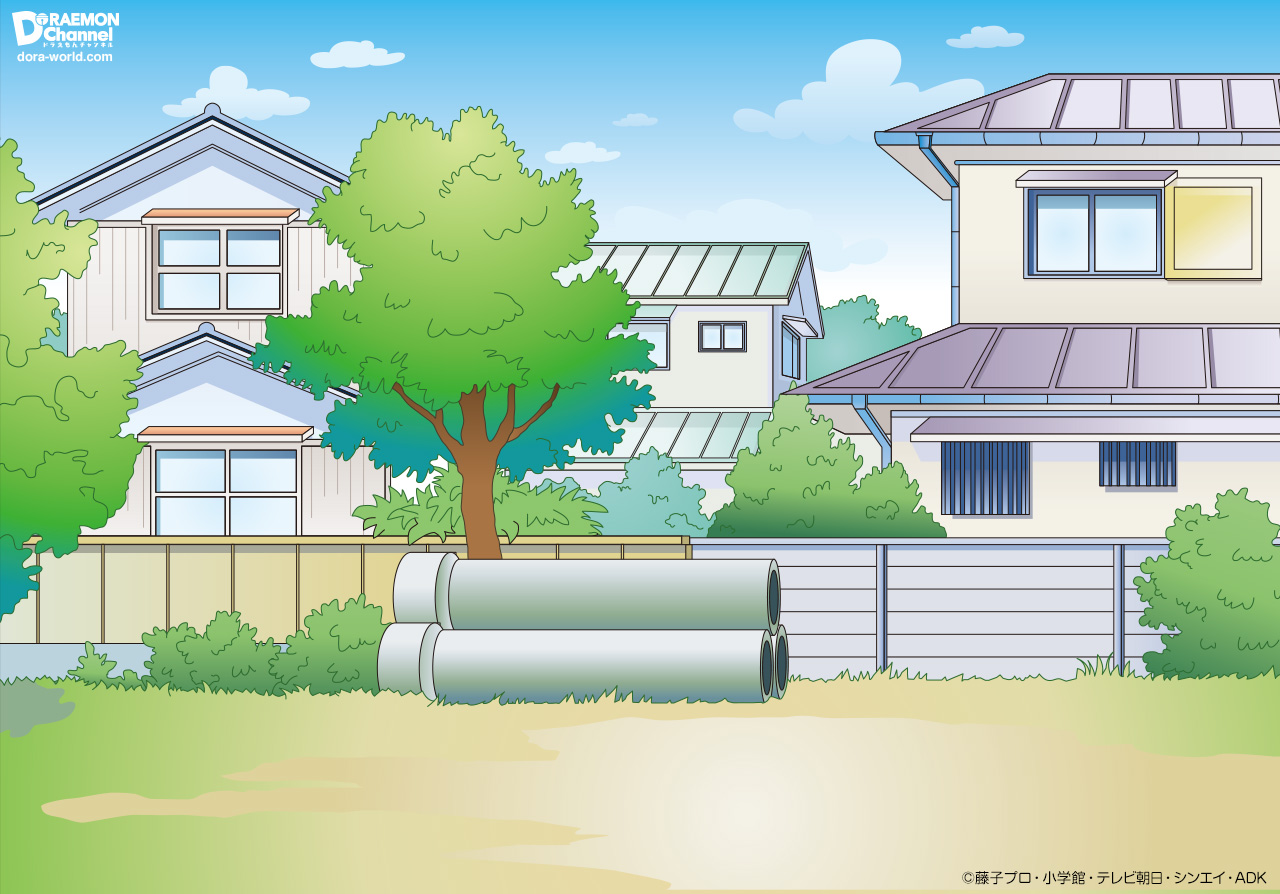 Quả cam trên tay Trần Quốc Toản thế nào?
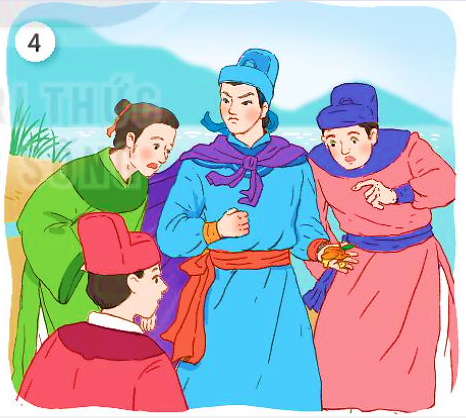 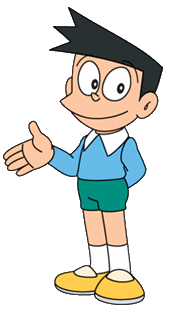 Quốc Toản xòe tay cho mọi người xem quả cam vua ban nhưng quả cam đã nát từ bao giờ.
[Speaker Notes: Thầy/ Cô sau bấm vào khoảng trống bất kỳ để hiện ra câu trả lời
Sau đó bấm vào nhân vật hoạt hình để quay lại lật miếng ghép.]
NGHE KỂ CHUYỆN: Bóp nát quả cam
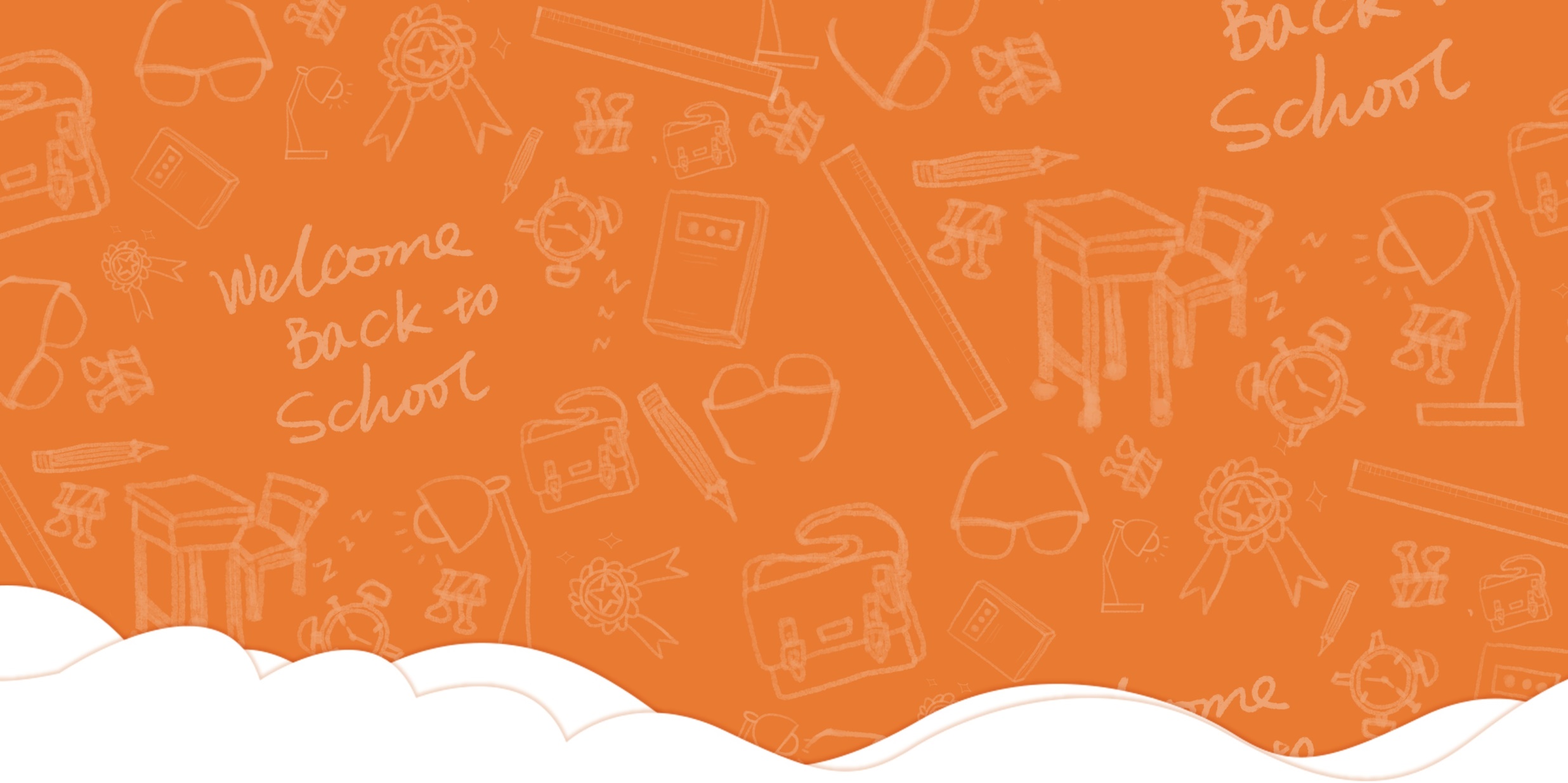 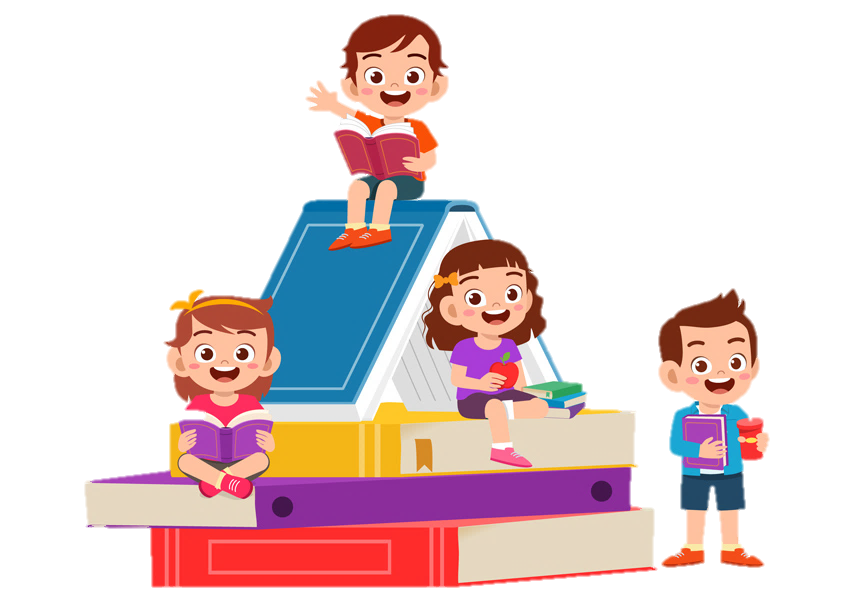 Kể chuyện trong nhóm 4
Bóp nát quả cam
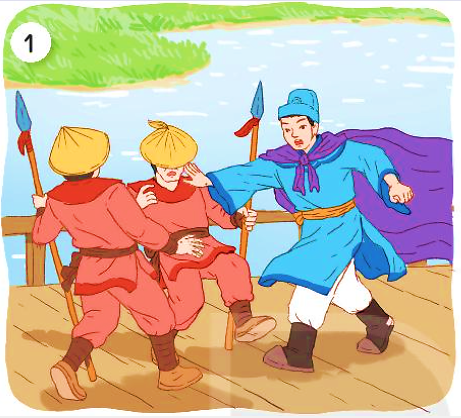 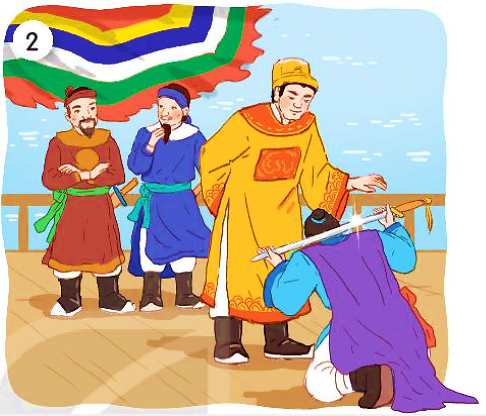 Trần Quốc Toản xô những người lính gác để đi đâu?
Trần Quốc Toản nói với vua điều gì?
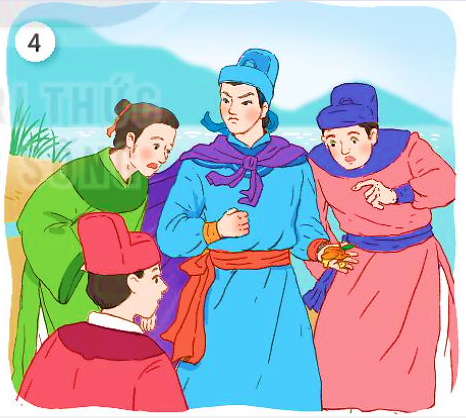 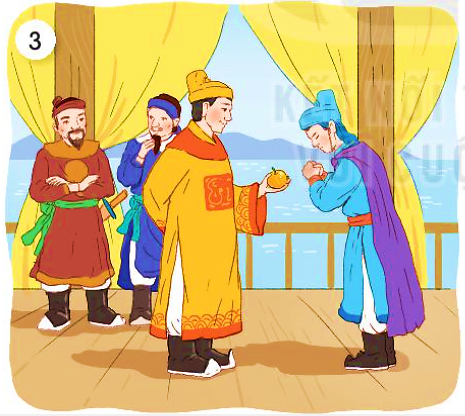 Quả cam trên tay Trần Quốc Toản thế nào?
Vua nói với Trần Quốc Toản điều gì?
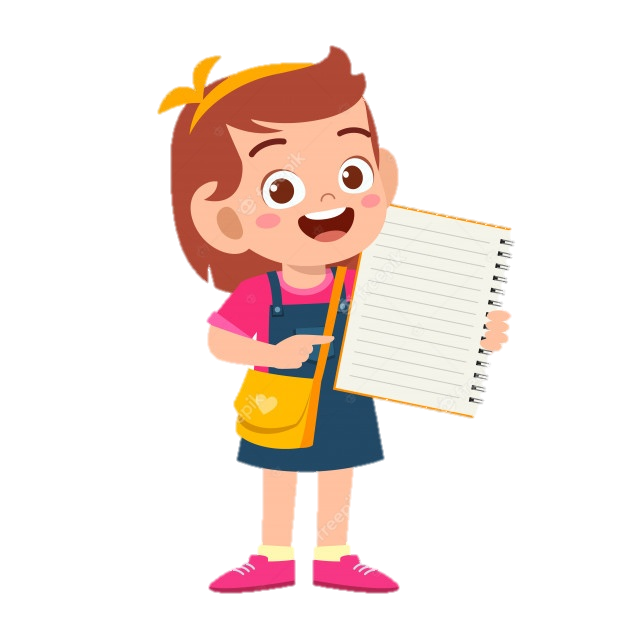 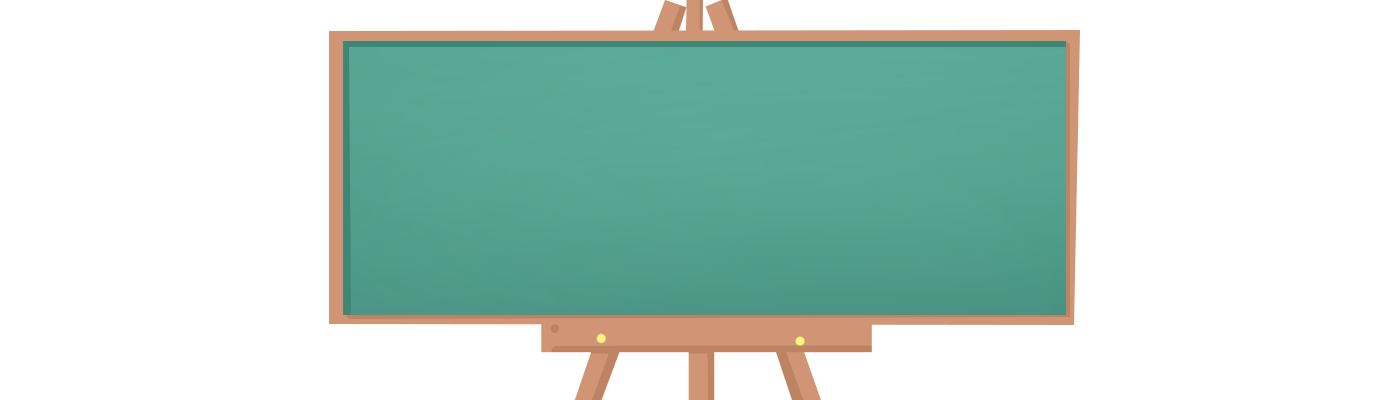 Kể chuyện trước lớp
2. Kể lại từng đoạn của câu chuyện theo tranh
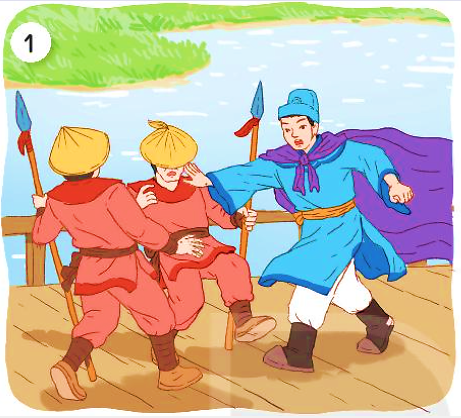 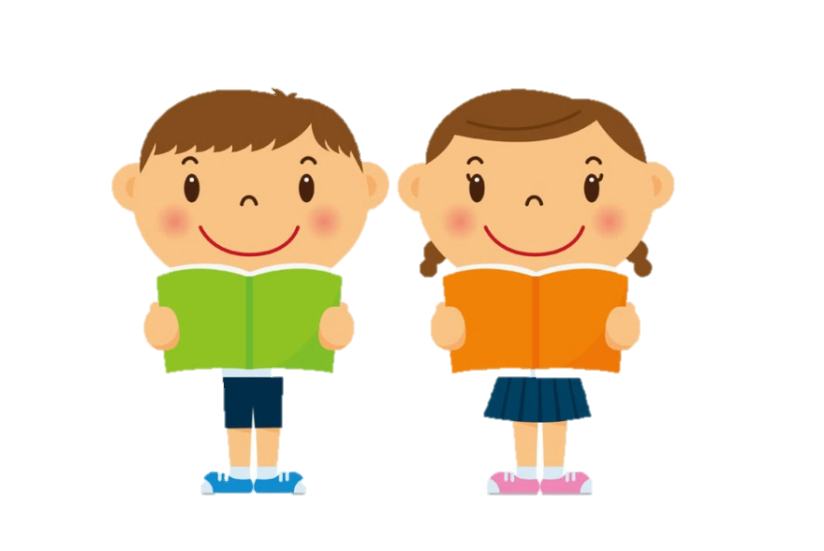 Trần Quốc Toản xô những người lính gác để đi đâu?
2. Kể lại từng đoạn của câu chuyện theo tranh
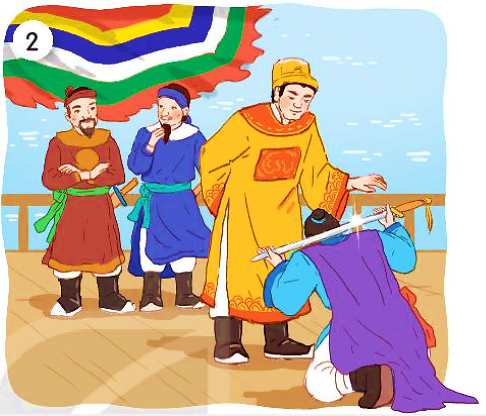 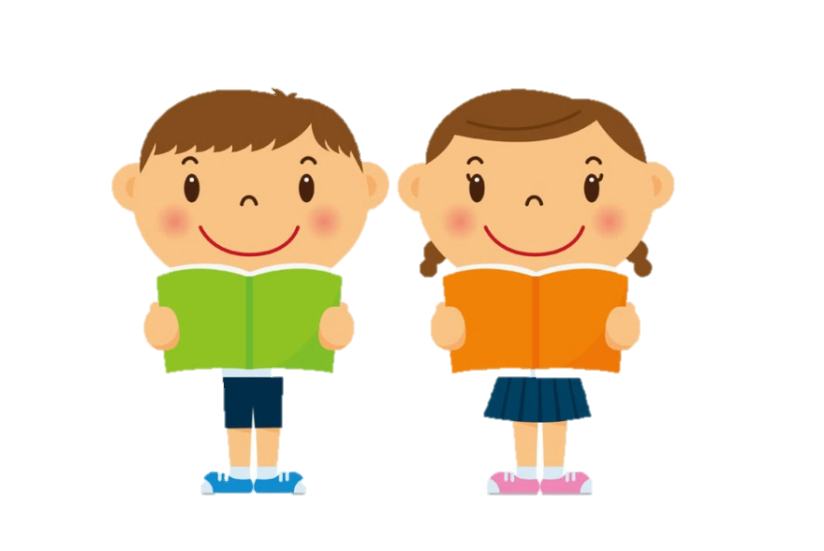 Trần Quốc Toản nói với vua điều gì?
2. Kể lại từng đoạn của câu chuyện theo tranh
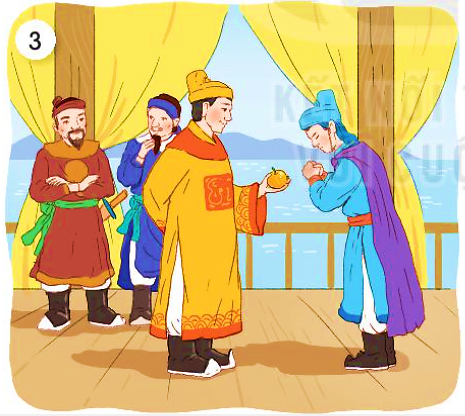 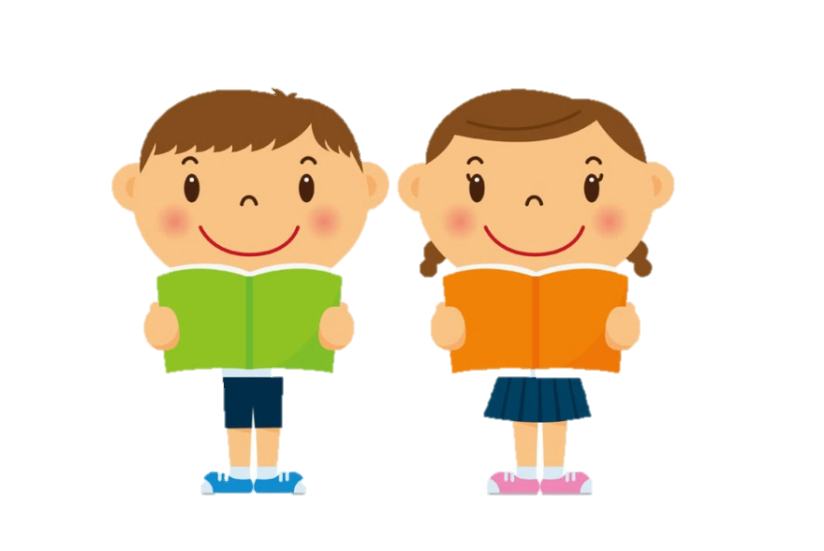 Vua nói với Trần Quốc Toản điều gì?
2. Kể lại từng đoạn của câu chuyện theo tranh
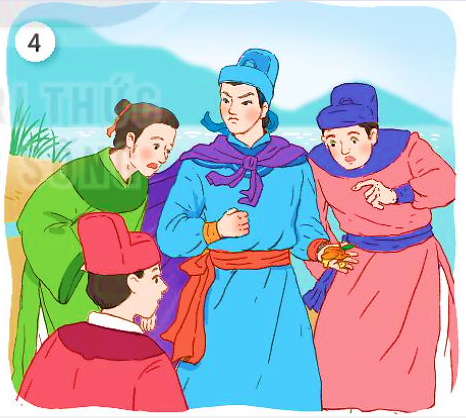 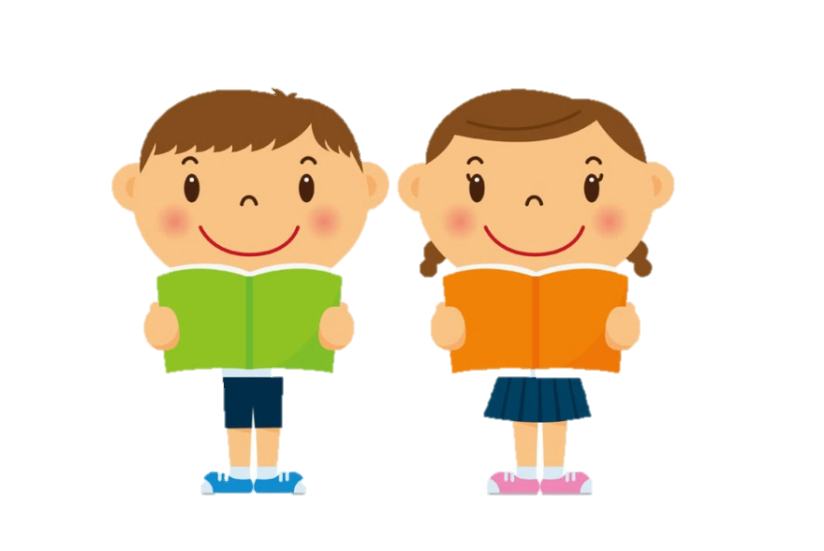 Quả cam trên tay Trần Quốc Toản thế nào?
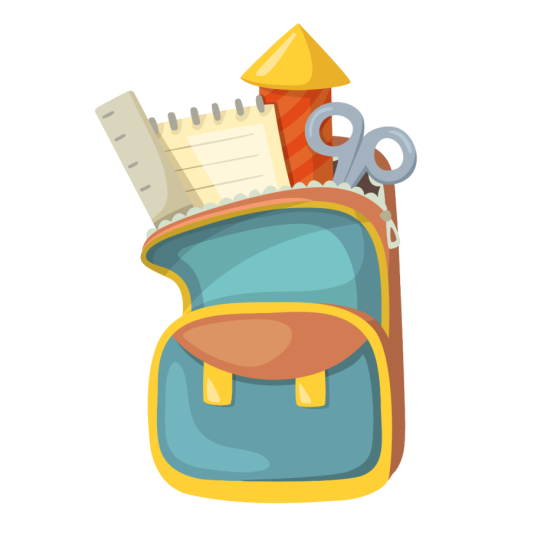 BÌNH CHỌN NHÓM, CÁ NHÂN KỂ CHUYỆN HAY.
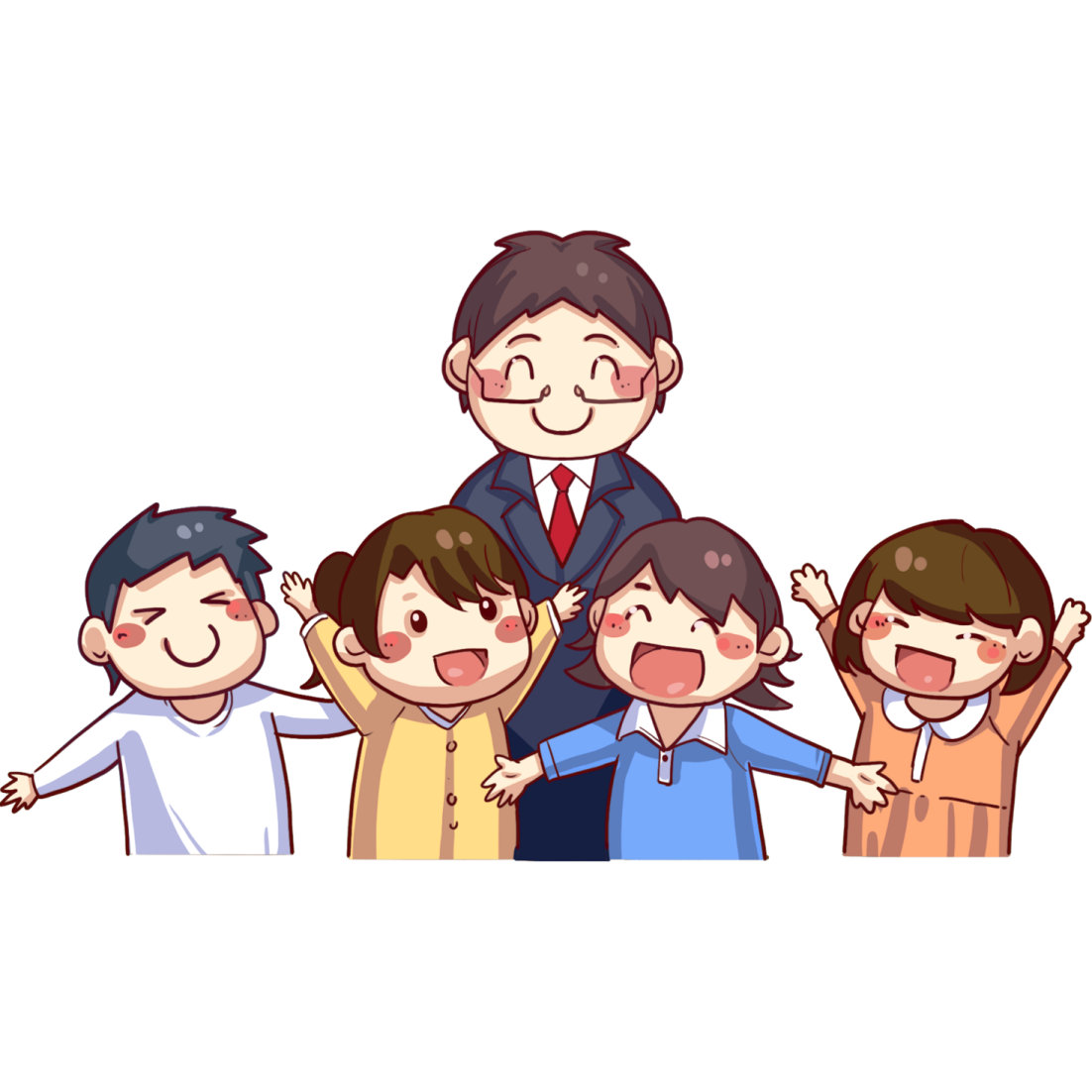 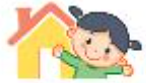 Hoạt động sau giờ học.
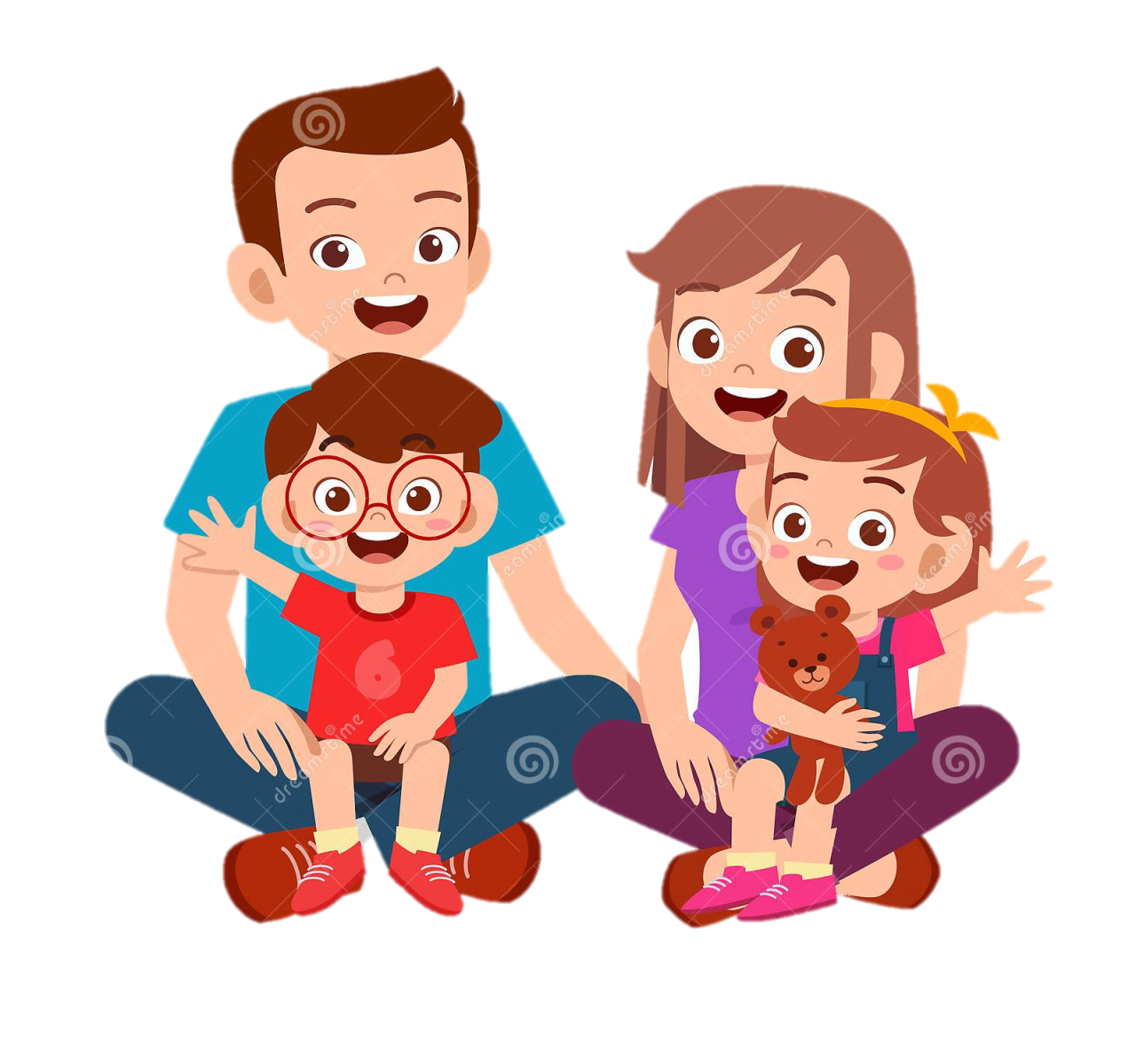 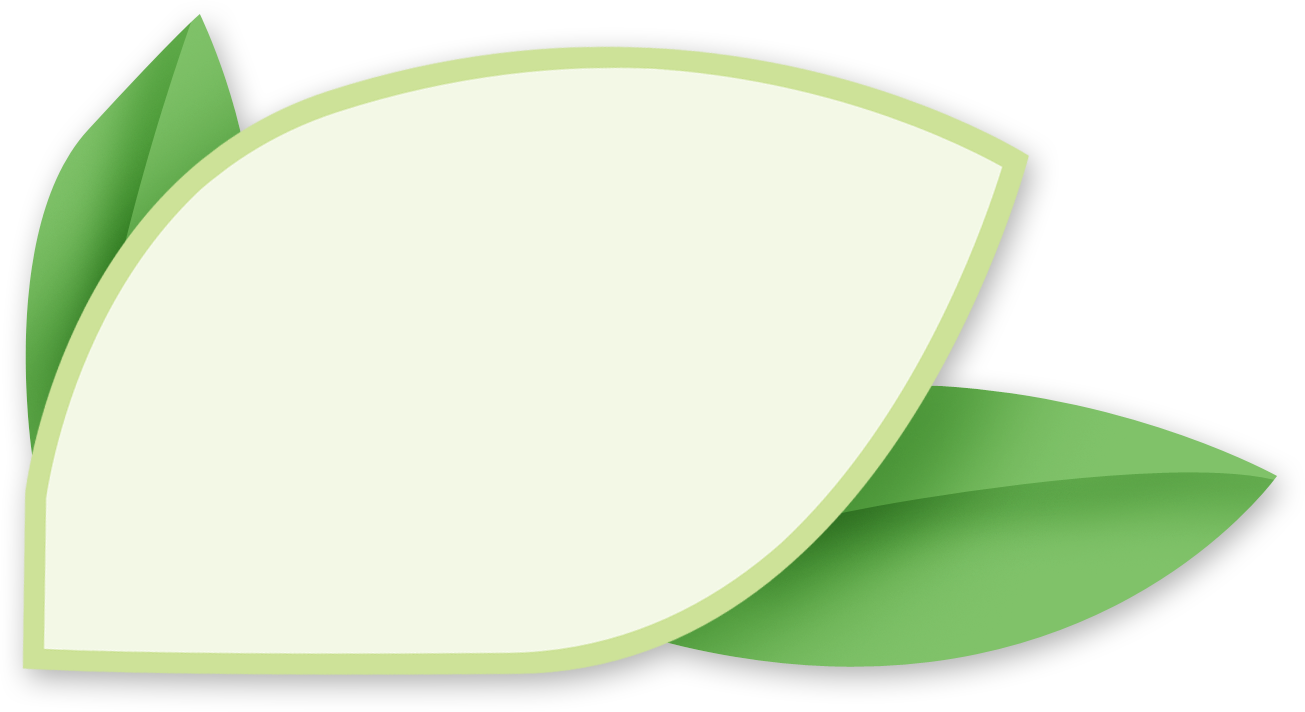 Kể cho người thân về người anh hùng nhỏ tuổi Trần Quốc Toản.
- Ngay từ khi còn bé, Trần Quốc Toản đã rất quan tâm đến việc nước. Điều này thể hiện Trần Quốc Toản là người yêu nước và có chí lớn.
M
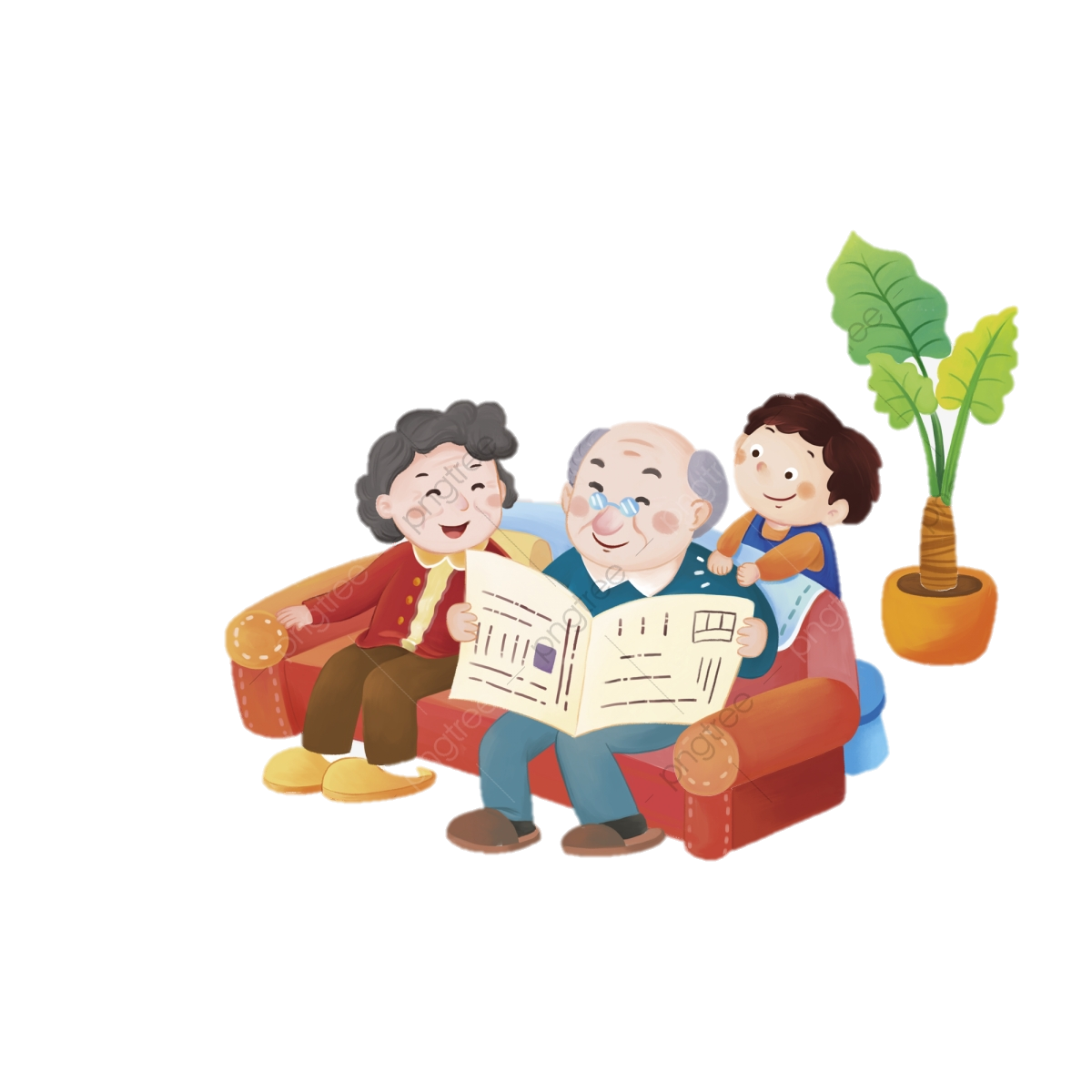 Kể cho người thân về người anh hùng nhỏ tuổi Trần Quốc Toản.
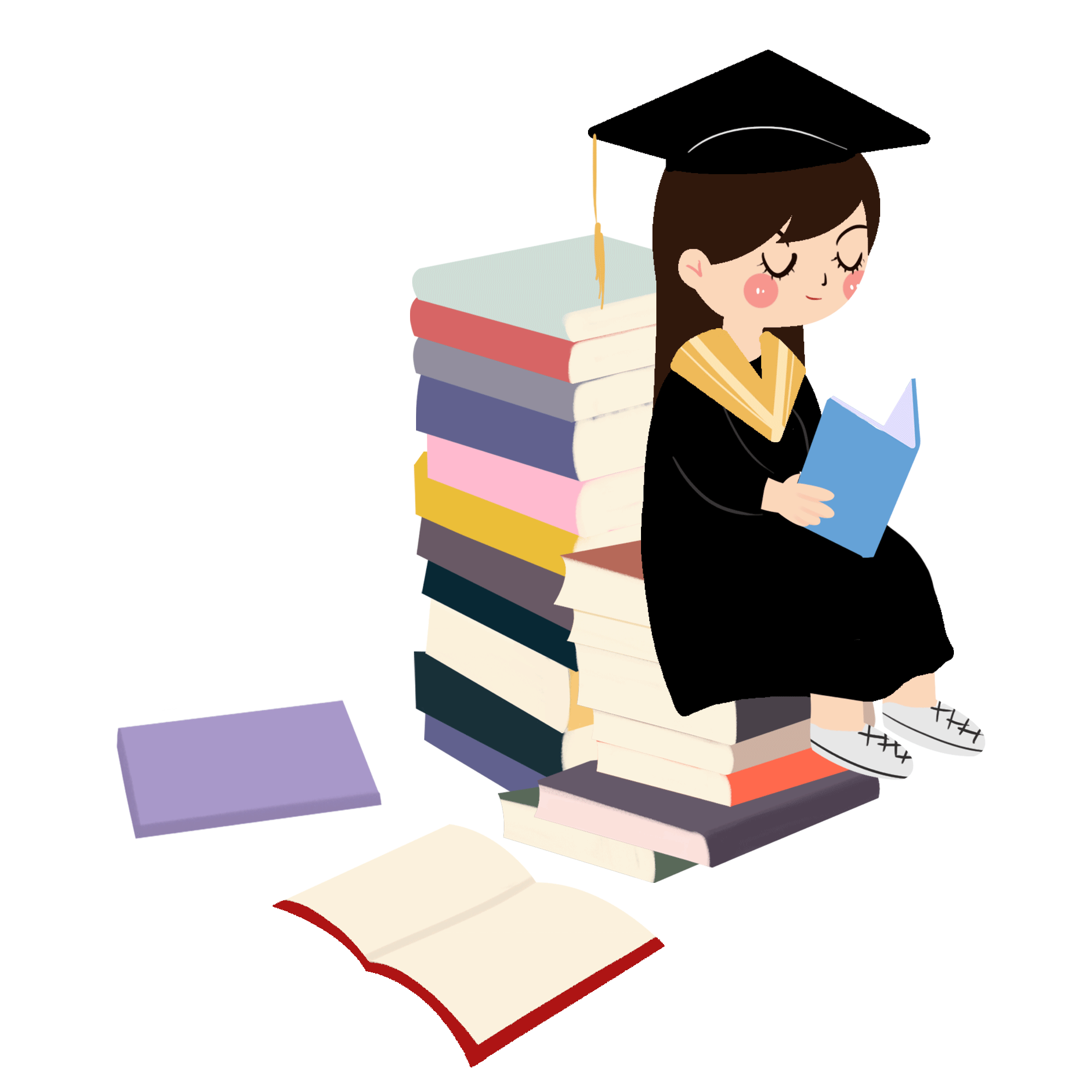 Củng cố 
và dặn dò
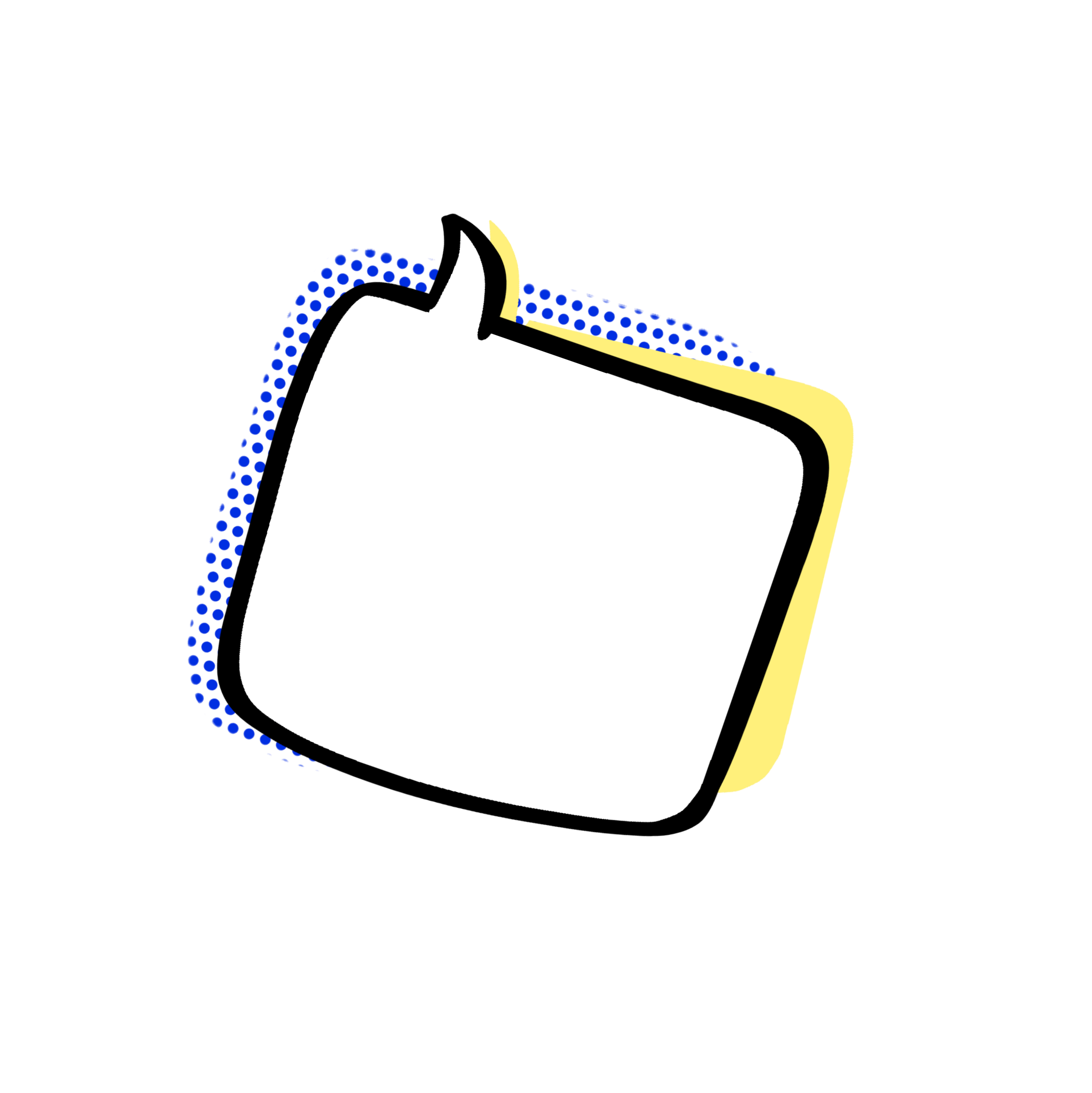 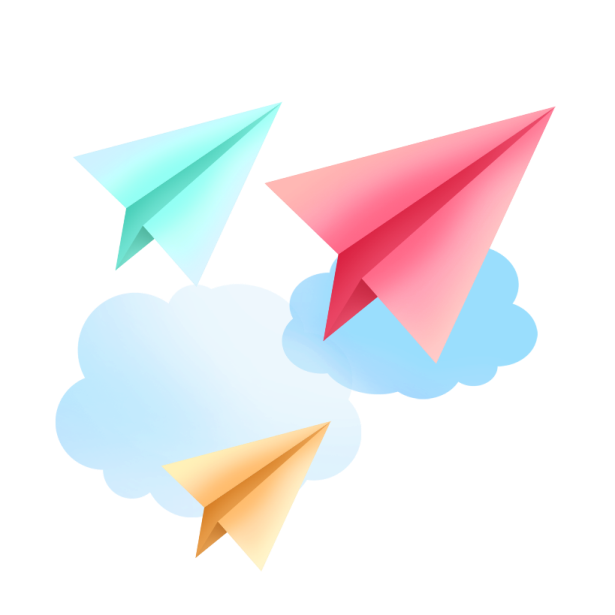 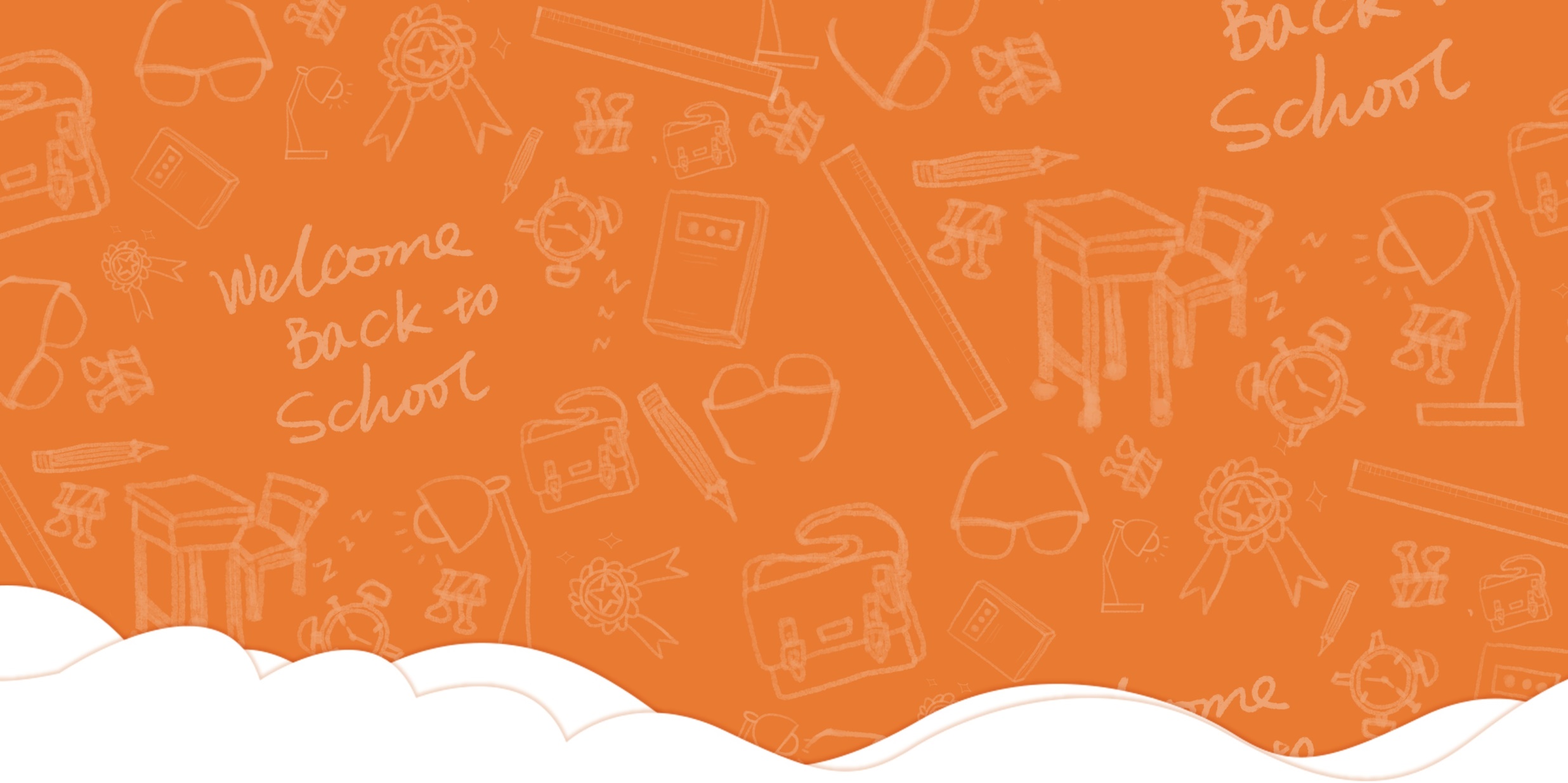 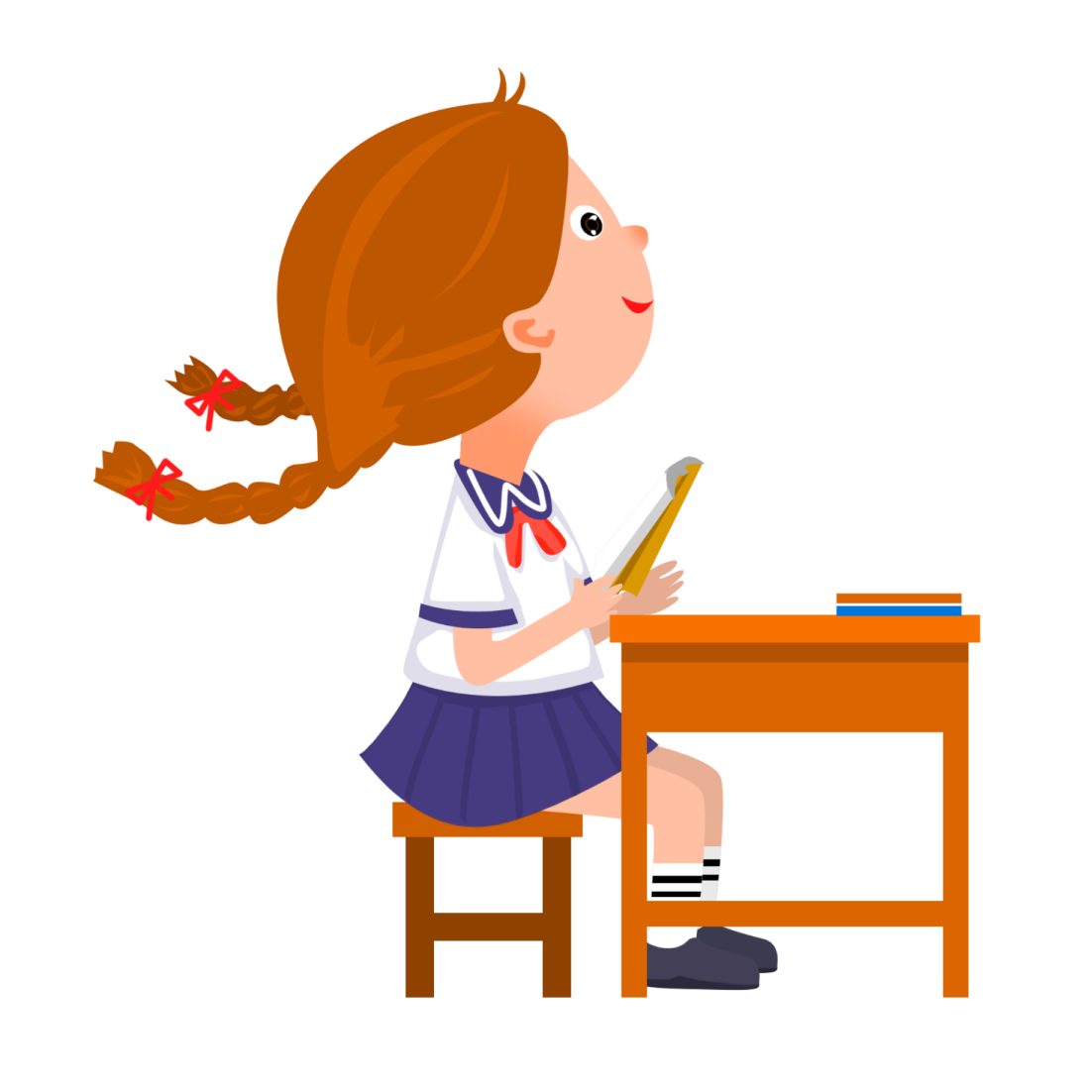 Tạm biệt và hẹn gặp lại các con